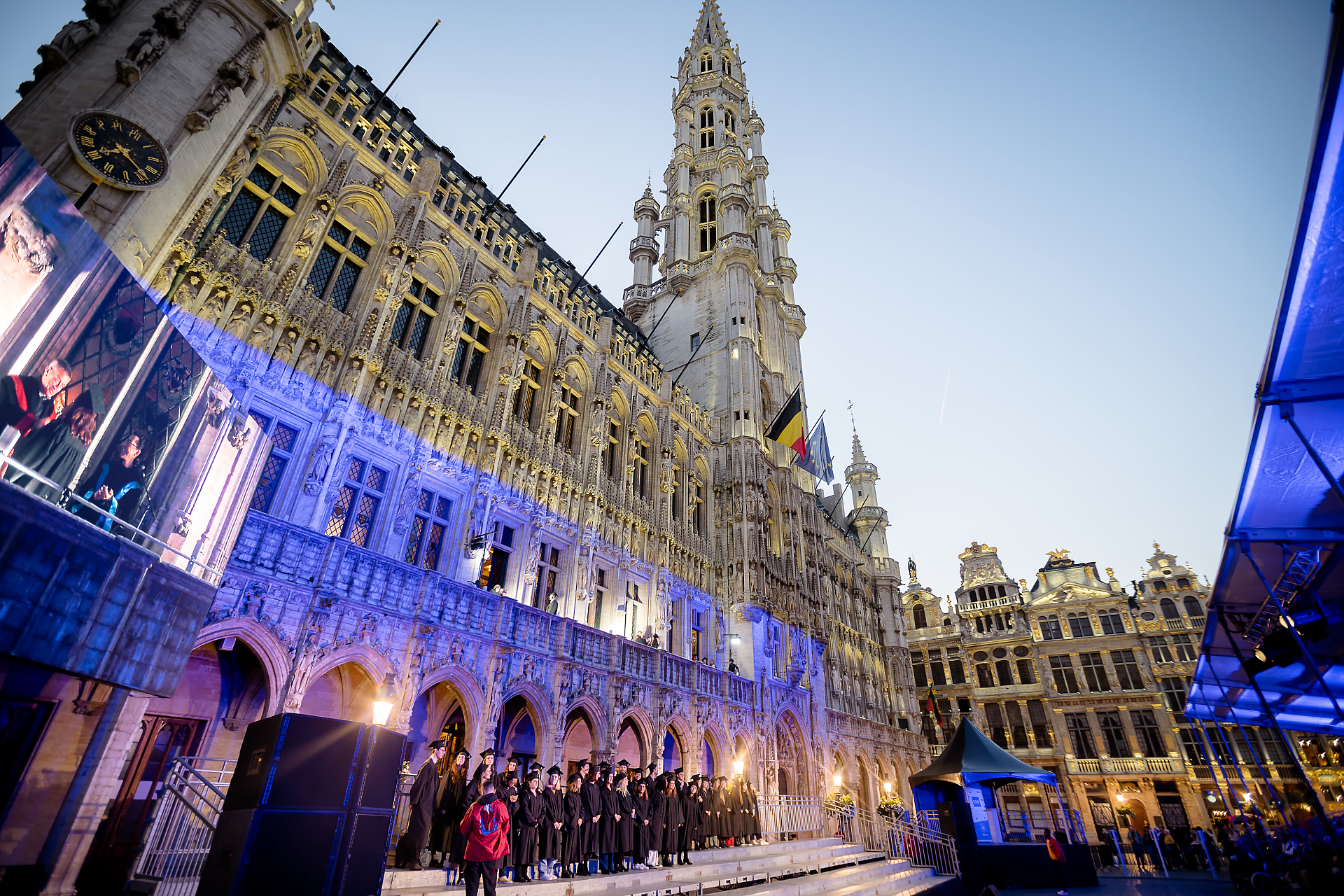 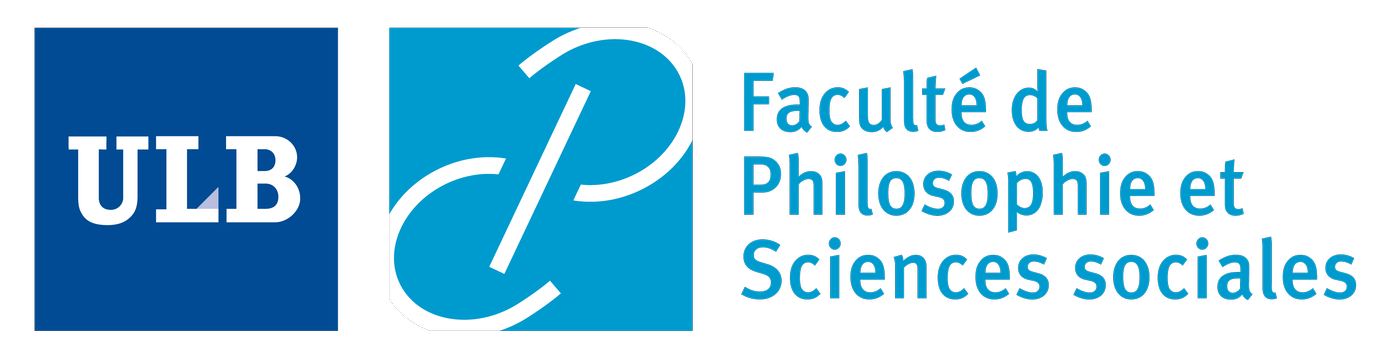 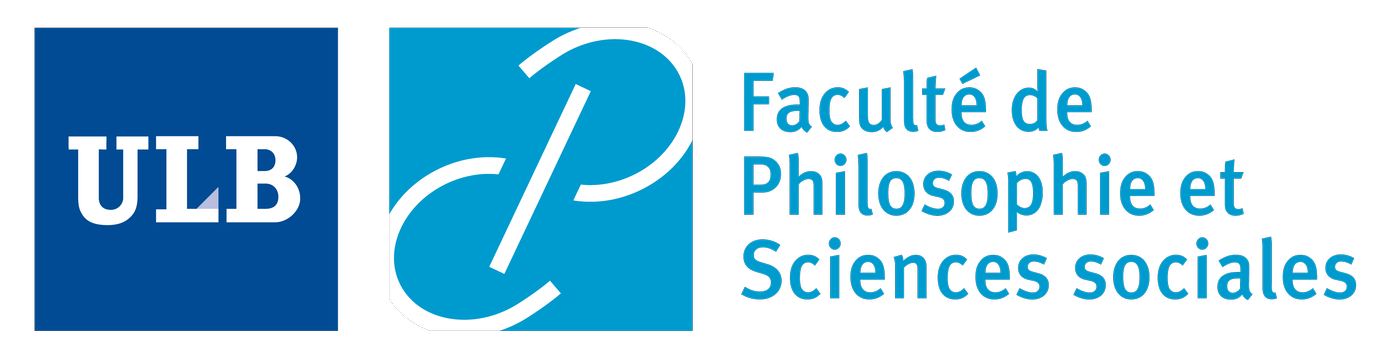 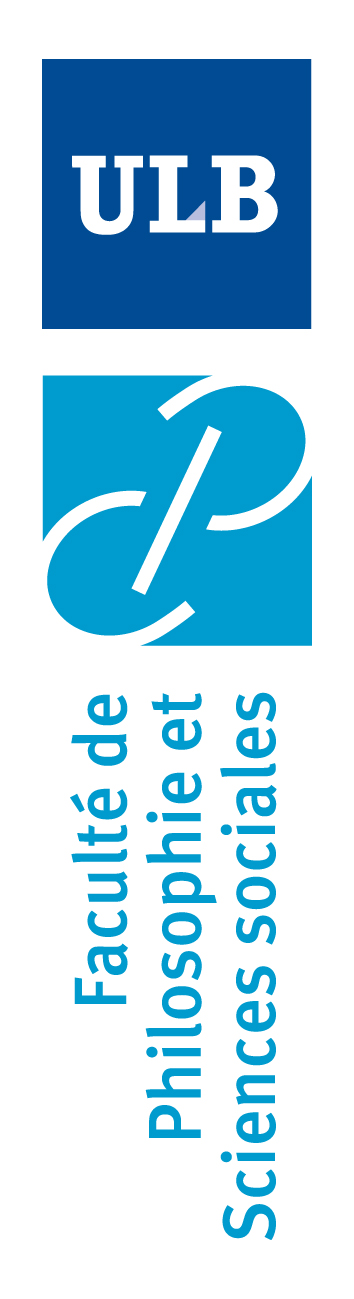 Thomas BERNS
Doyen
Faculté de Philosophie et Sciences sociales
Professeur de Philosophie
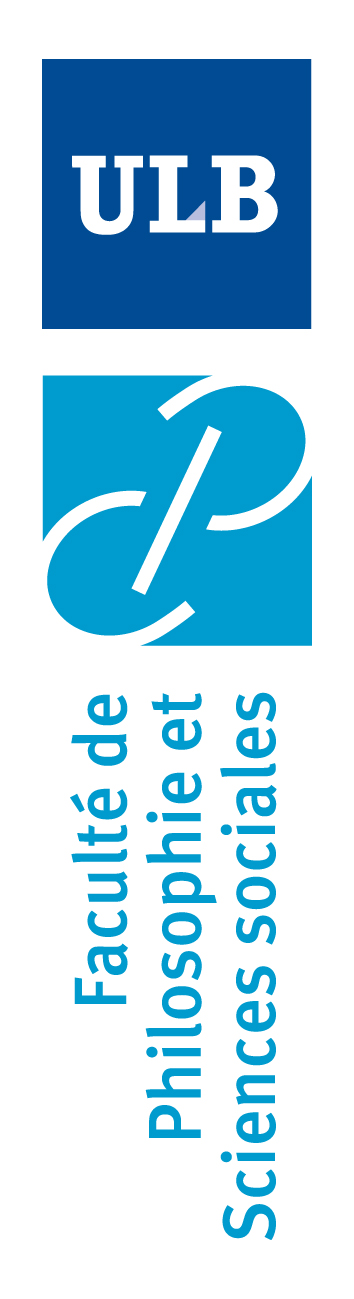 Vous retrouverez cette presentation sur le site de la faculté
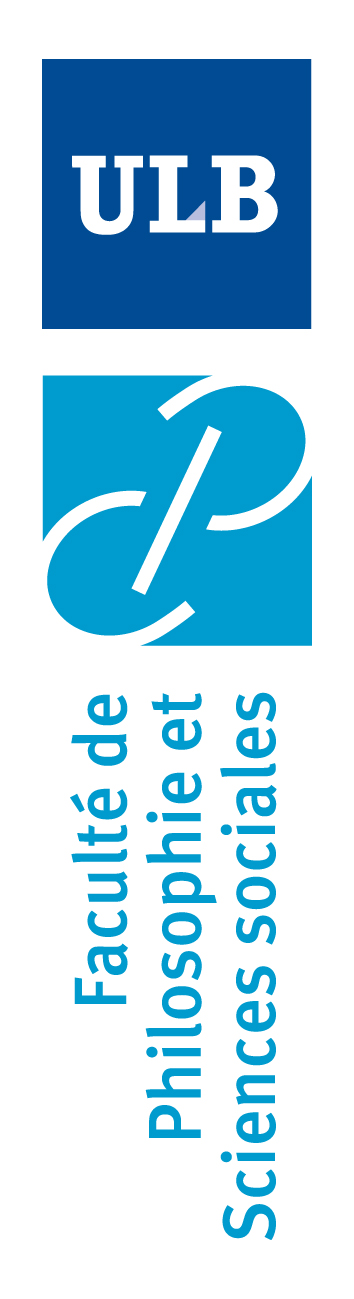 B I E N V E N U E
W E L K O M
W I L L K O M M E N
W  E  L C O M E
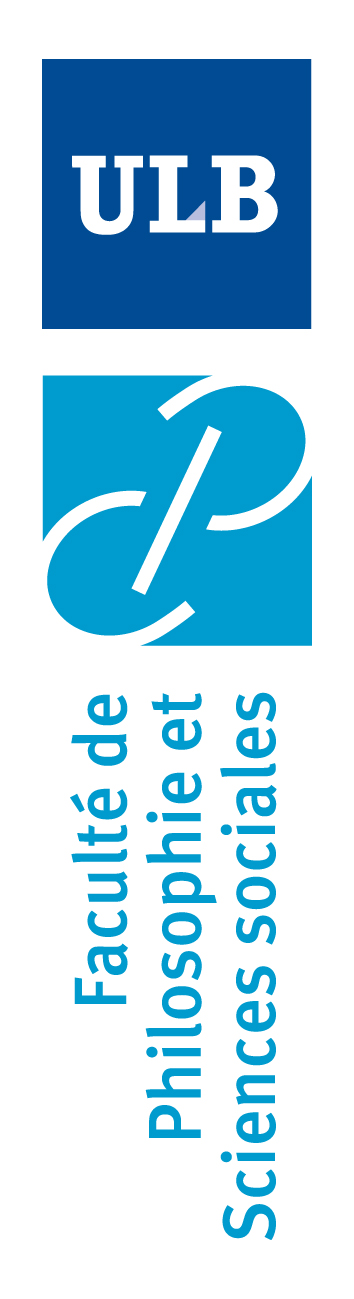 WELCOME PACK
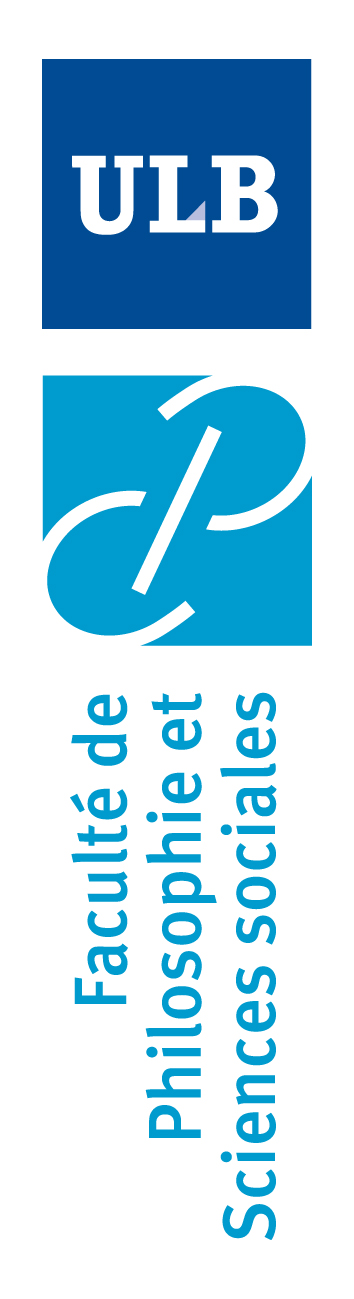 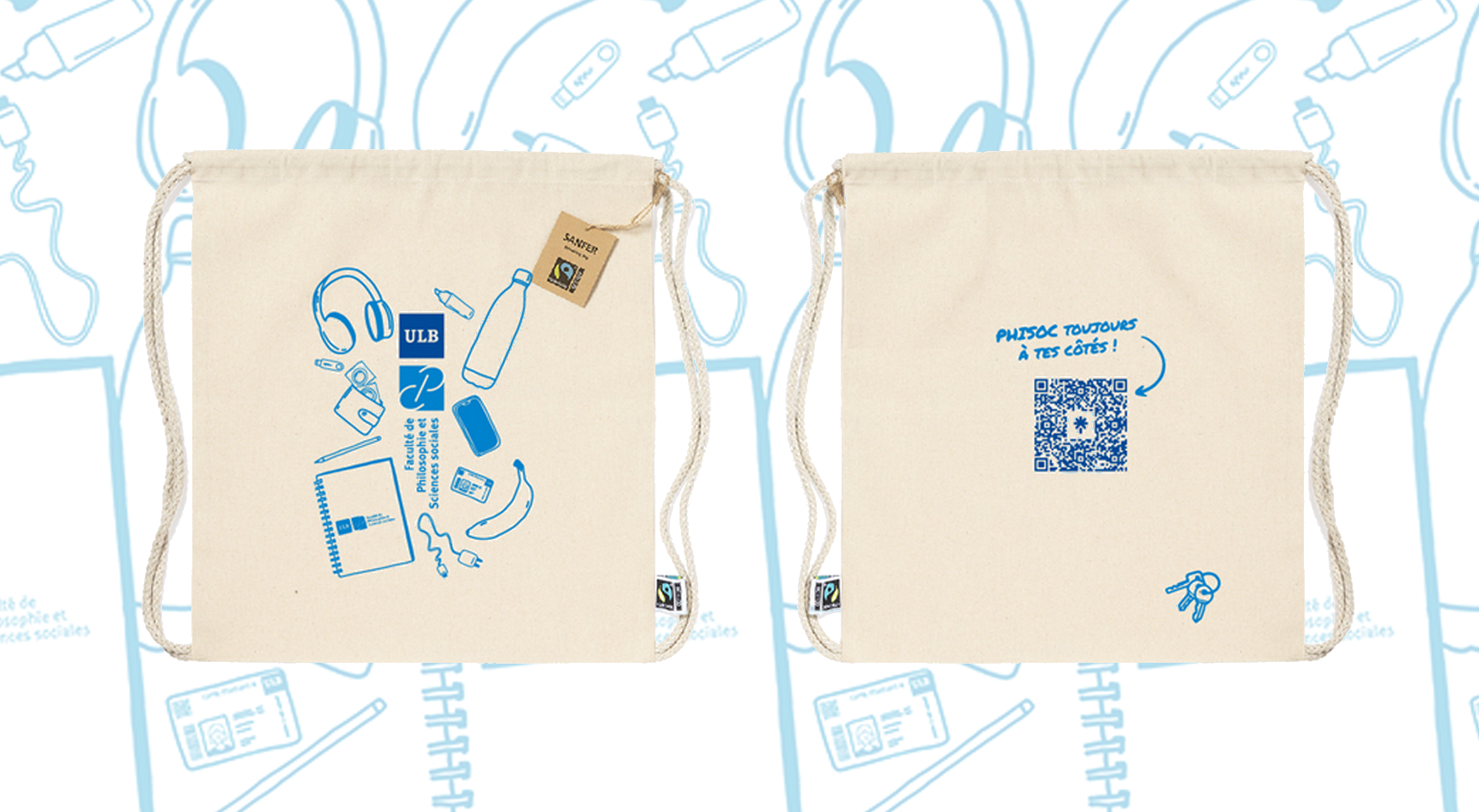 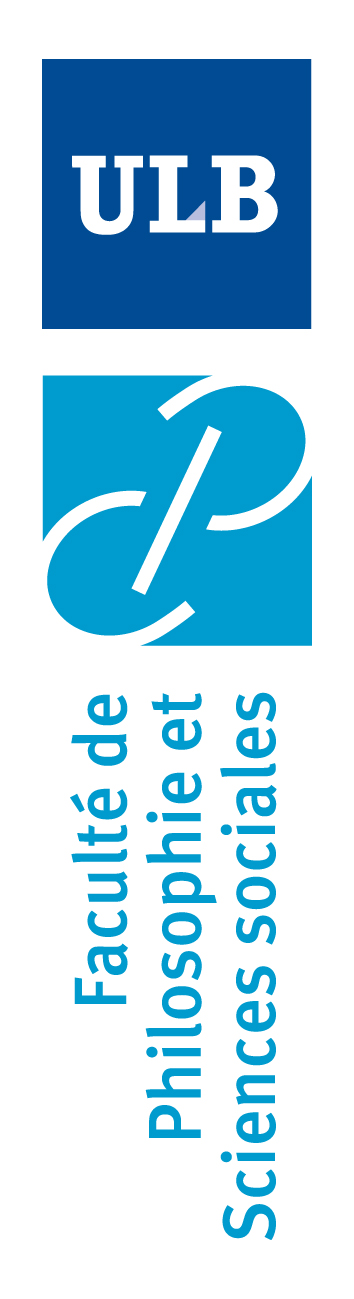 GUIDE DE L’ETUDIANT.E en ligne
Code QR sur le sac en toile
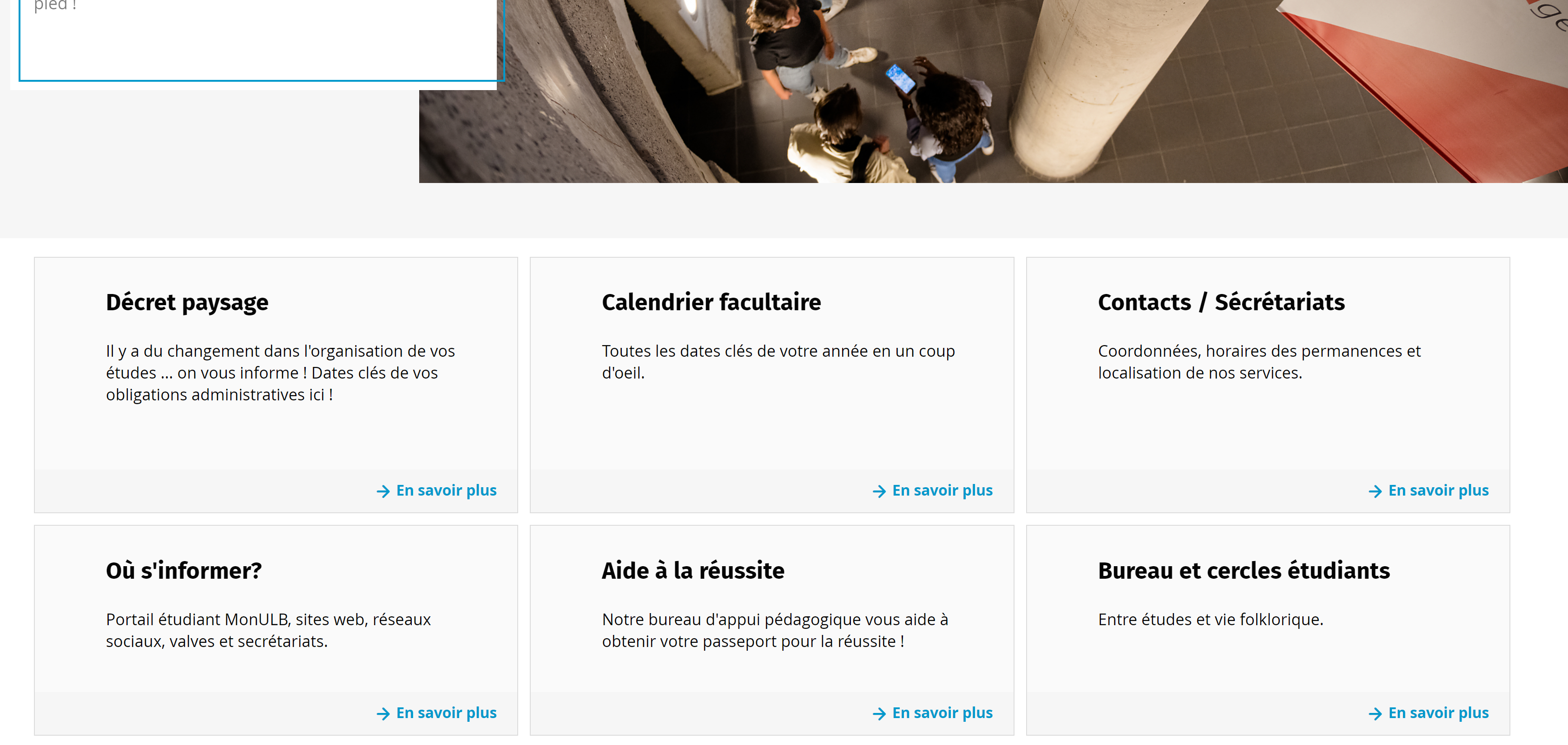 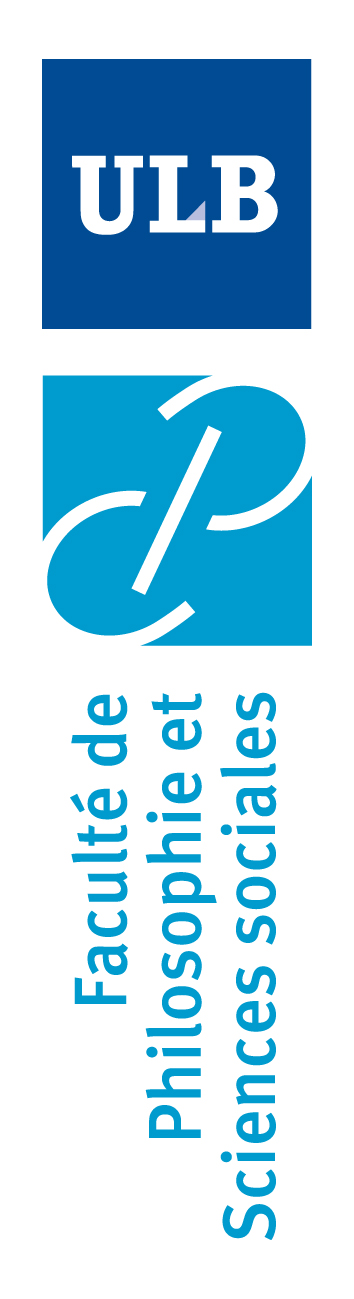 Programme
accueil
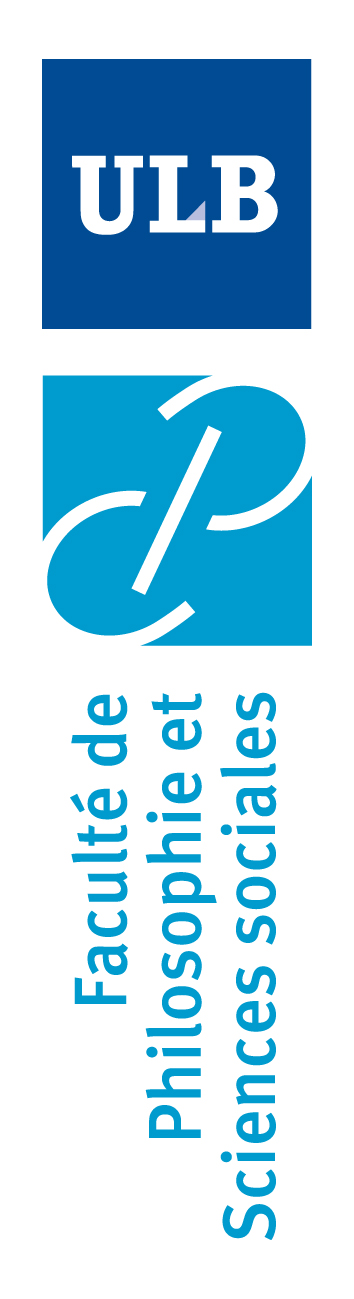 Accueil à l’ULB du 12 au 16 septembre
Début des cours le 16 septembre
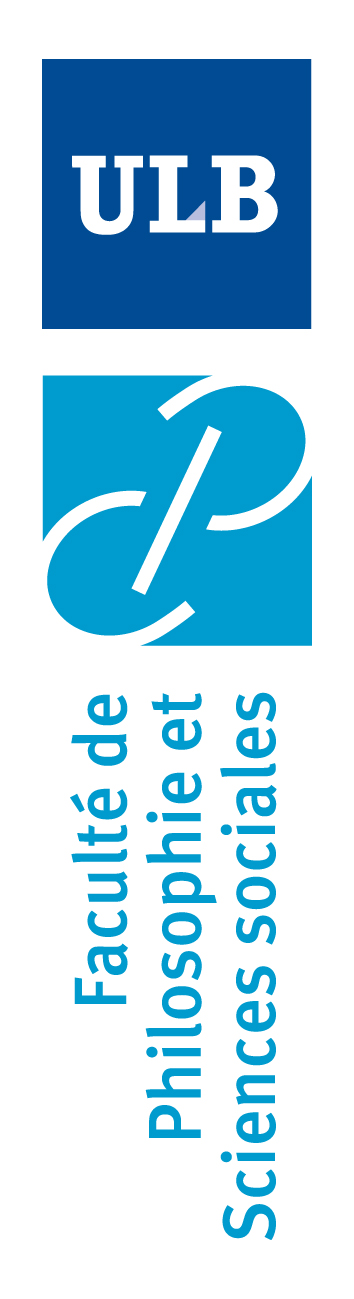 Programme des séances d’accueil de filières dès cet après-midi
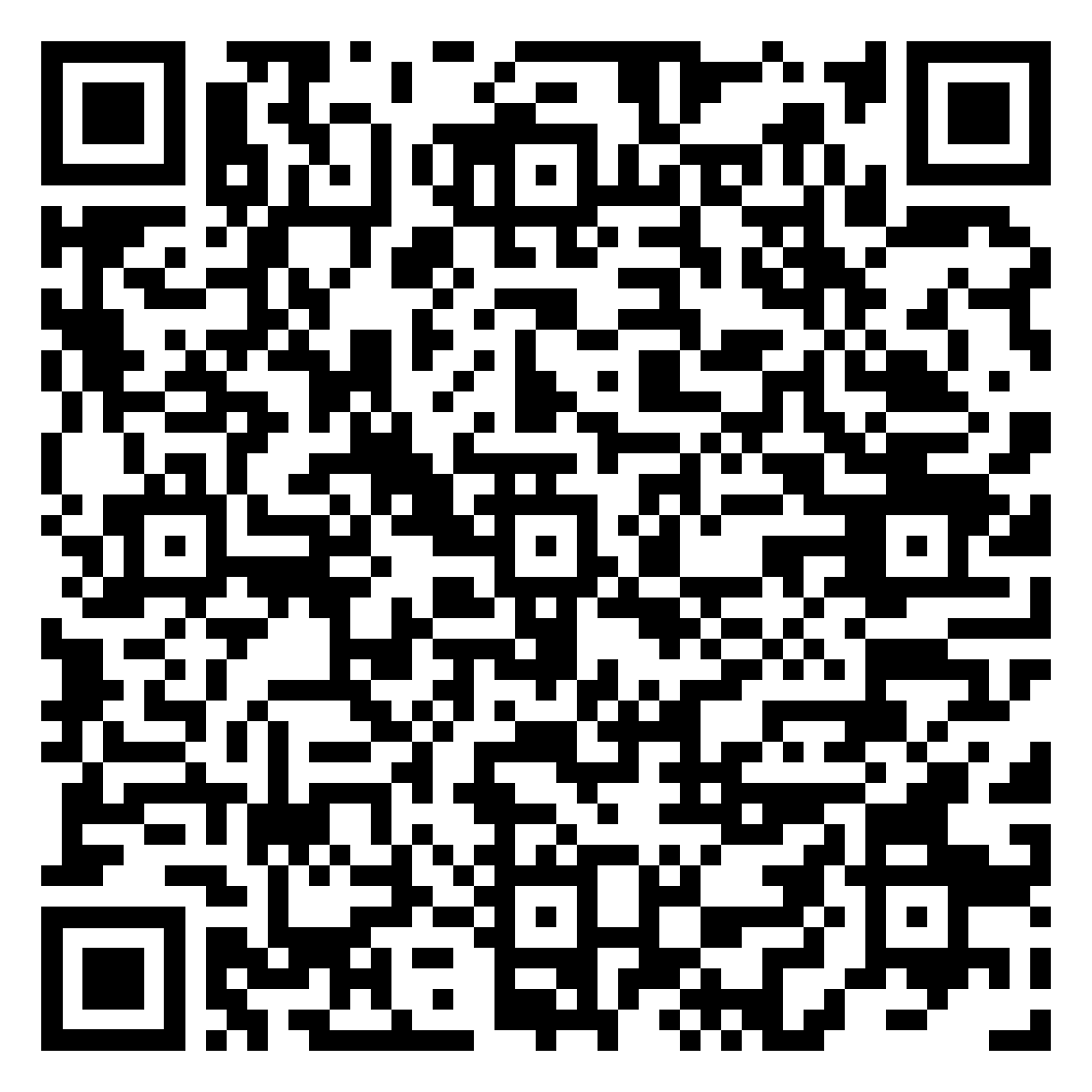 phisoc.ulb.be
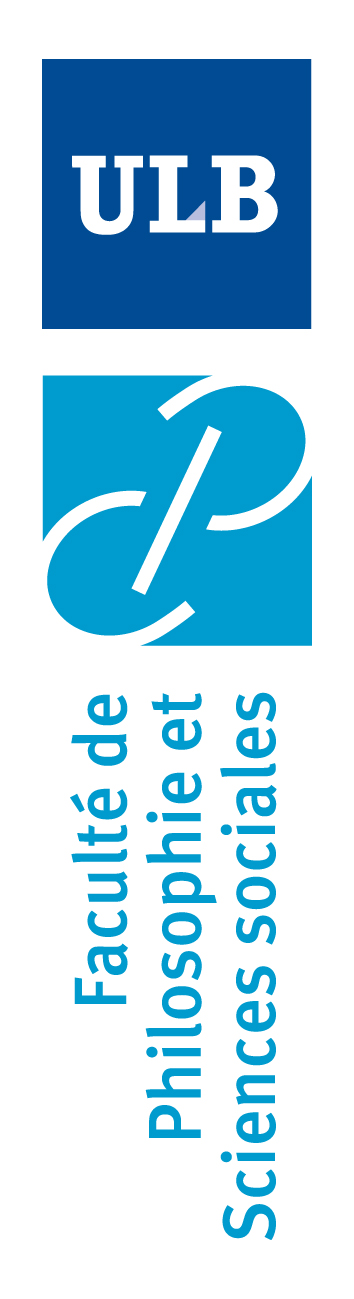 Qui sommes-nous?
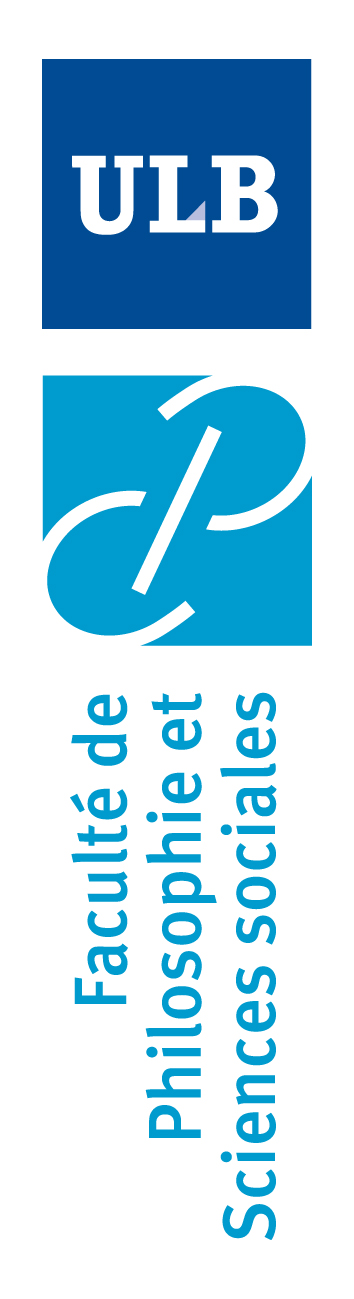 Université libre de Bruxelles

       Faculté 
de Philosophie                   et Sciences sociales

4 départements
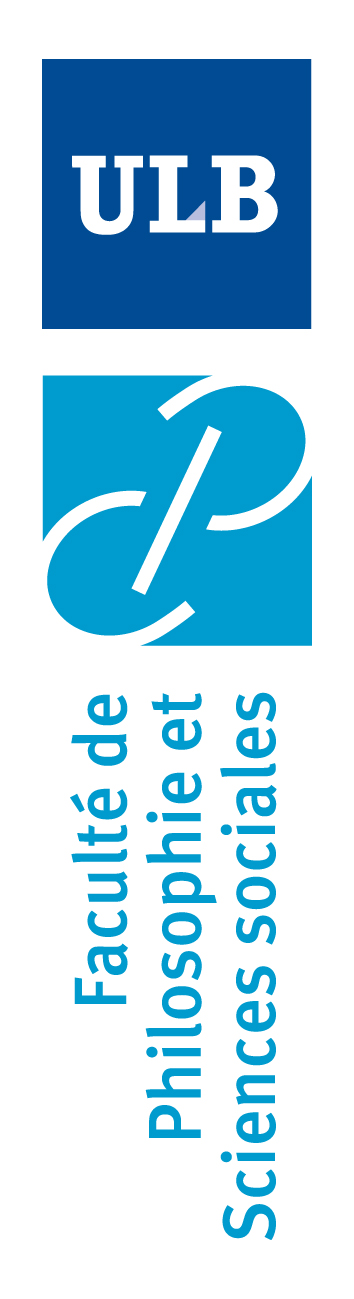 La Faculté de Philosophie et Sciences sociales regroupe 4 départements :
Département de Philosophie, Éthique et Sciences des religions et de la laïcité
 Département de Science politique
 Département des Sciences sociales et des Sciences du travail
 Département d’Histoire, Arts et Archéologie
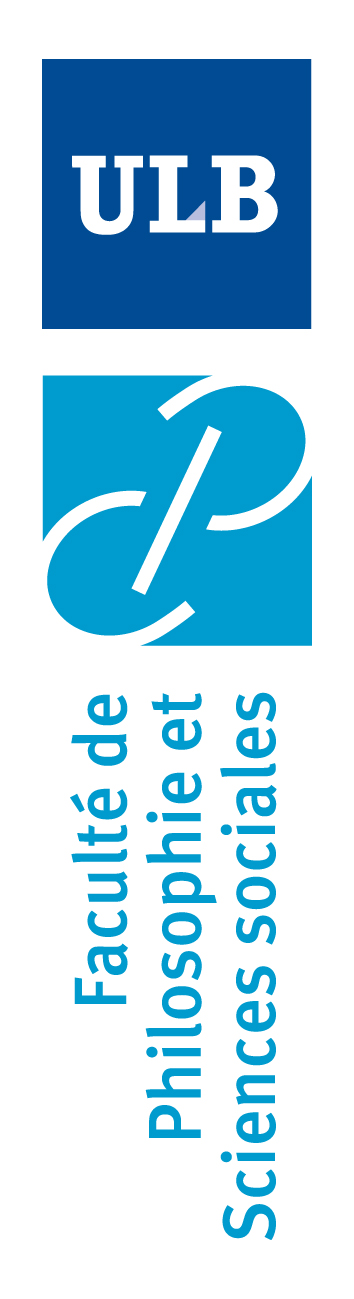 Université LIBRE de Bruxelles
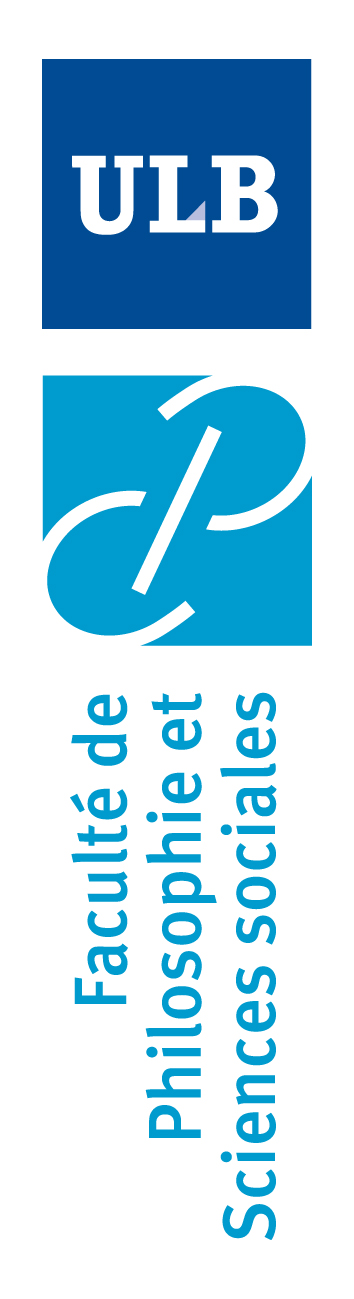 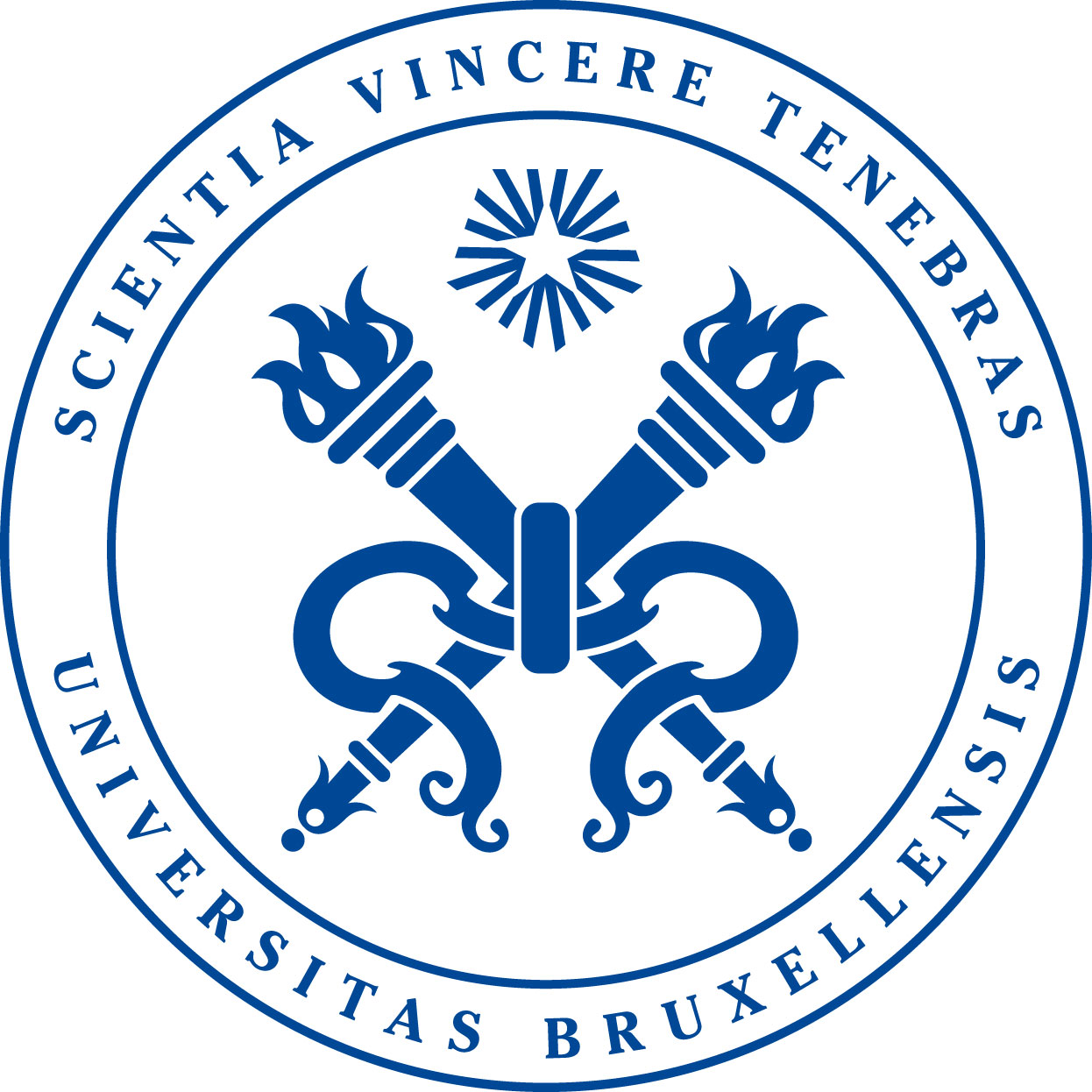 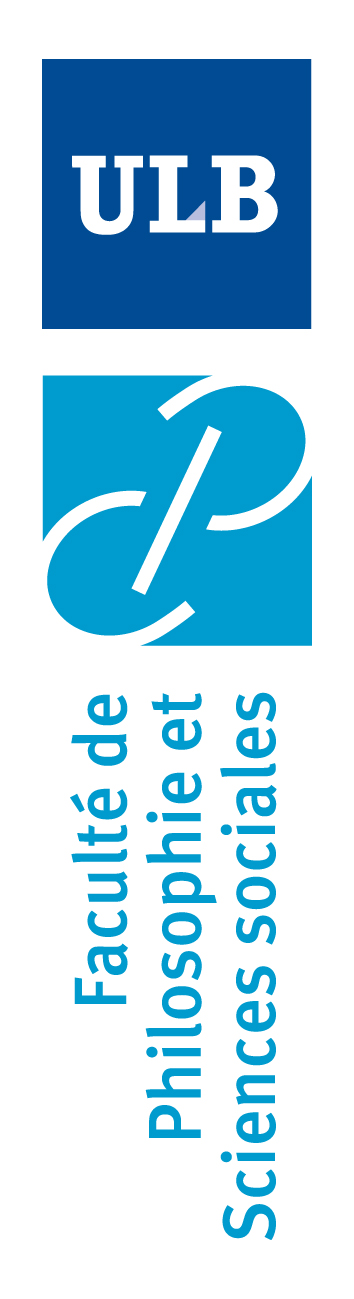 L’université … un lieu d’enseignement et de recherche mais aussi de débats et de rencontres.LisezÉcoutez Visitez Soyez ouvert Soyez curieux
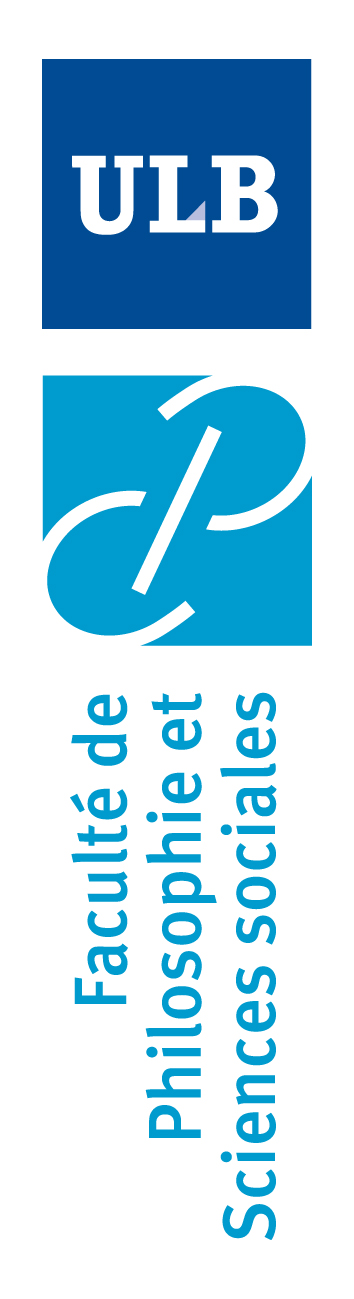 Organisation des études
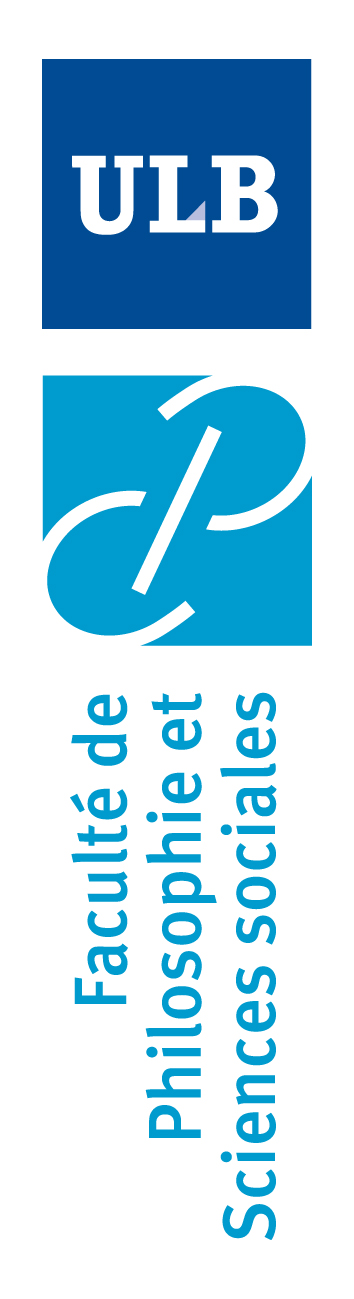 3 grades académiques
Le grade académique: sanctionne la réussite d’un cycle
Bachelier: 1er cycle
Master:      2e cycle
Docteur:    3e cycle
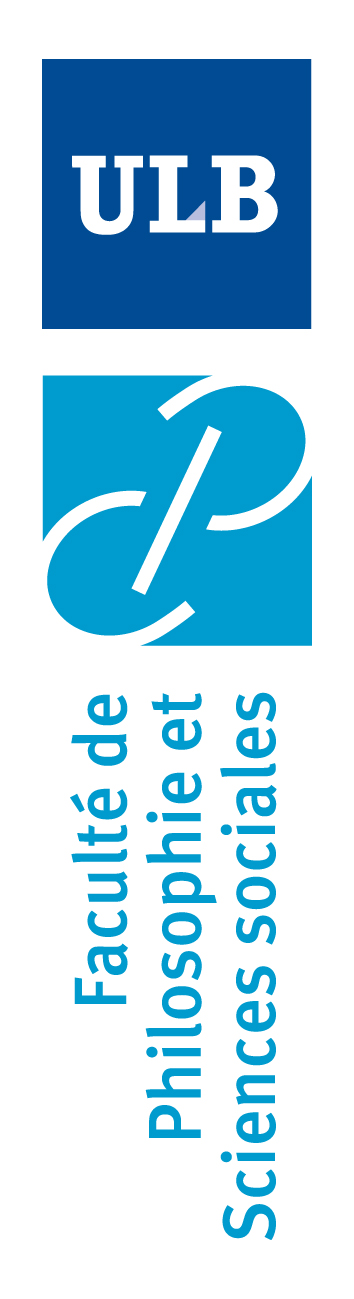 Rythme des études
Trois quadrimestres chacun suivis d’une période d’évaluation : 
2 quadris d’enseignement (12 semaines) et
le 3ème, en été, permettant stages ou préparations.
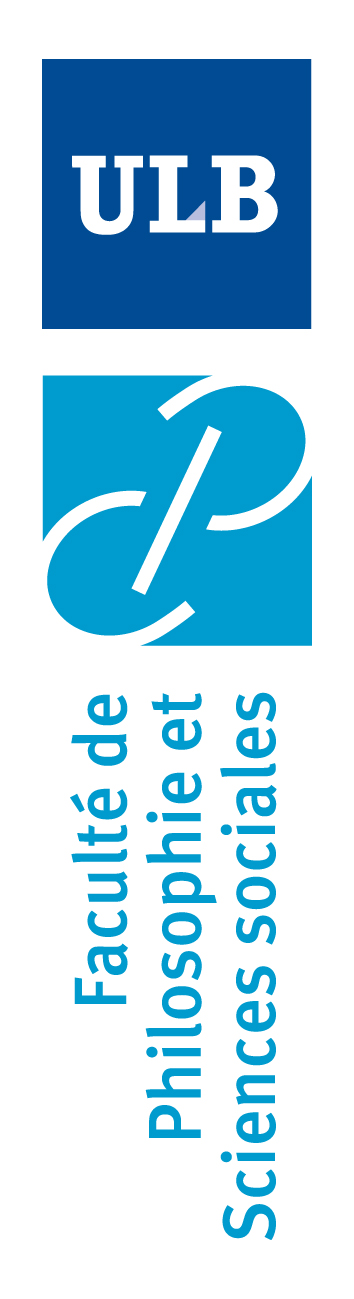 Évaluation
Toutes les Unités d’enseignement (UE) sont évaluées à l’issue du quadrimestre.
	Une UE est déclarée réussie et les crédits correspondants acquis pour toute note obtenue supérieure ou égale à 10.
	Une fois l’ensemble des crédits acquis, le jury prononce la réussite du cycle et attribue éventuellement une mention de cycle. 
	(Satisfaction, Distinction, Grande distinction, La plus grande distinction)
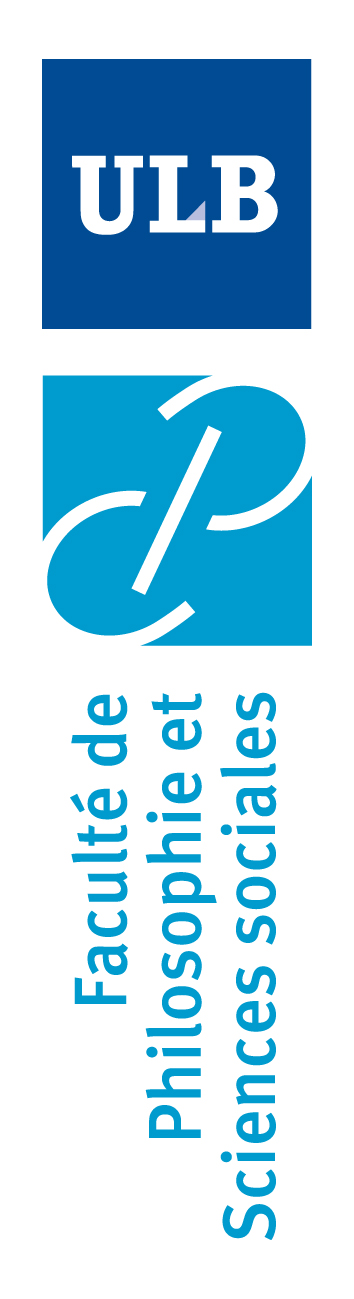 Les sessions d’évaluation
La 1ère session d’évaluation intervient en janvier pour les activités d’apprentissage se terminant en décembre et fin mai/début juin, pour les activités d’apprentissage du 2e quadrimestre. 

 	La 2e session d’évaluation a lieu dans la deuxième moitié du mois d’août et la première semaine de septembre.
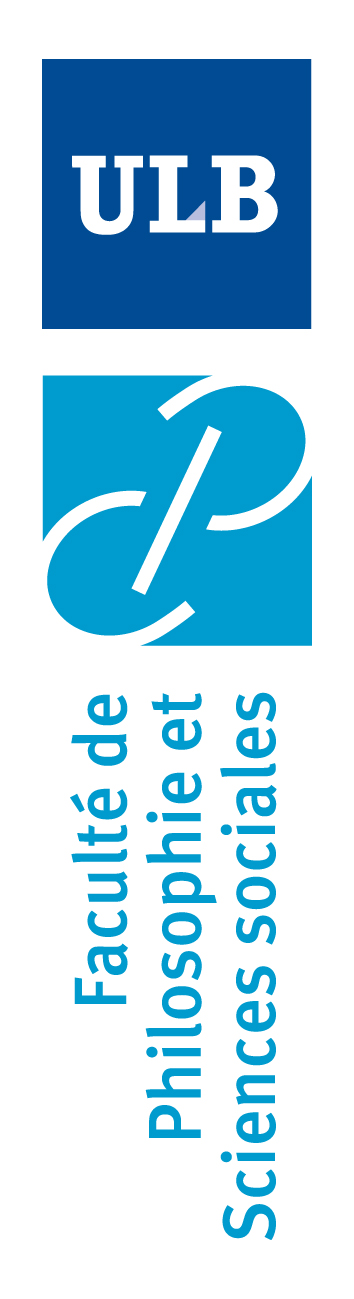 Session évaluation en + pour les BA1
Les étudiants de BA1 qui ont échoué à un examen en janvier peuvent le représenter lors d'une session spéciale à laquelle ils ont accès en mai-juin. 
	Ils peuvent alors représenter tous les cours pour lesquels ils ont obtenu une note inférieure à 10/20. 
	Ceci n'est pas une obligation mais une possibilité. Des informations seront envoyées par email après la session de janvier. 
	Cette session est supplémentaire à la seconde session accessible à tous les étudiants en août.
Pour réussir votre bachelier et votre master… conditions de réussite et de finançabilité

Consultez
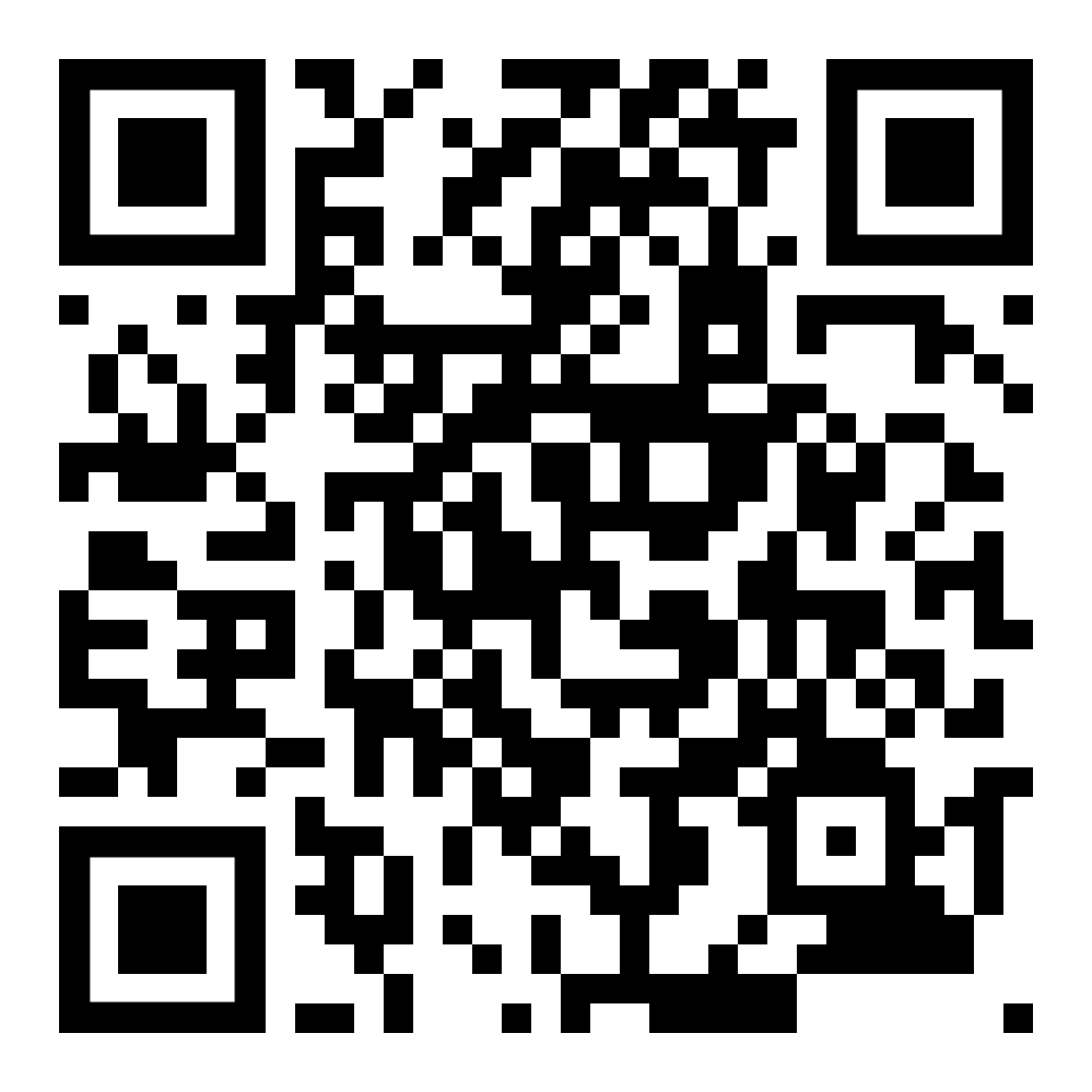 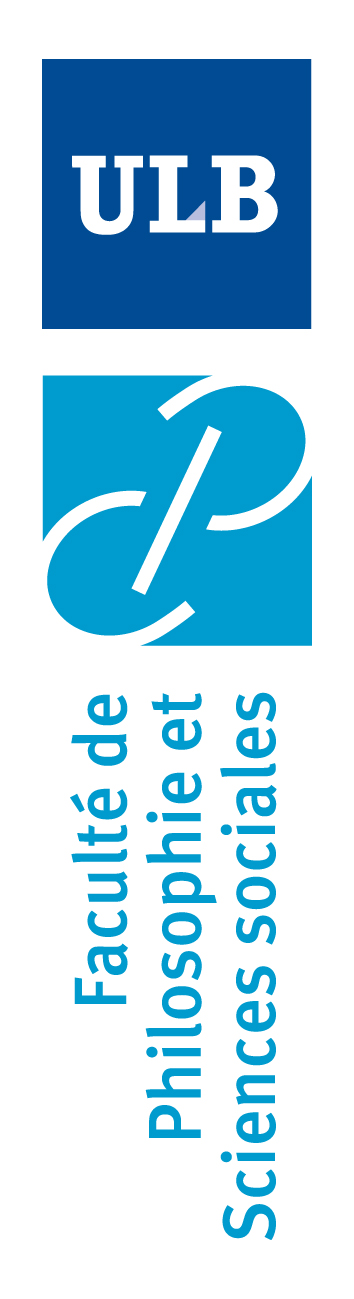 PAE
Chaque étudiant aura un programme annuel étudiant dit « PAE » c’est-à-dire une vue horaire personnalisée de ses cours 
(idem pour contenus de l’UV).

Attention, ce PAE sera pas réalisé par son secrétariat dès la rentrée mais dans le courant du mois de septembre/octobre. En attendant, l’étudiant consulte son horaire par année d’études ou cours par cours. 
Il peut ou « doit » se rendre au cours !
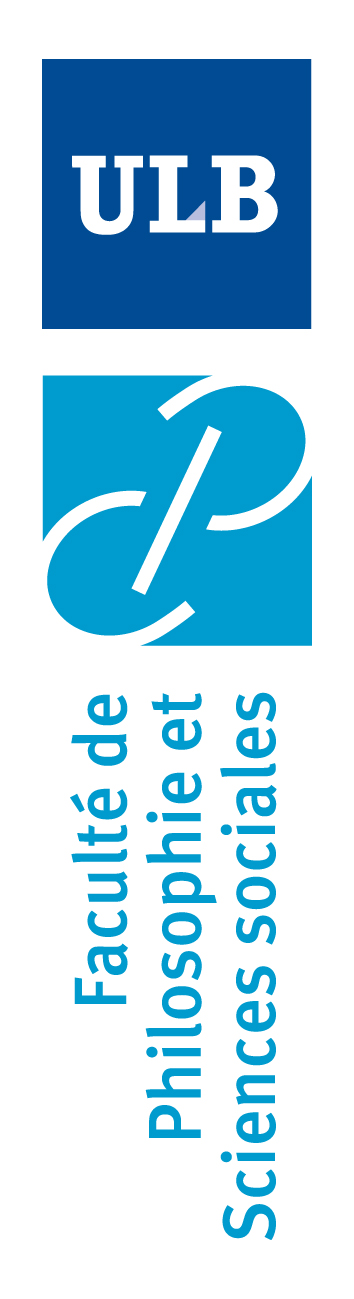 Présence aux cours théoriques… pas obligatoire… mais…
BIEN gérer votre liberté

TP et séminaires … attention aux absences
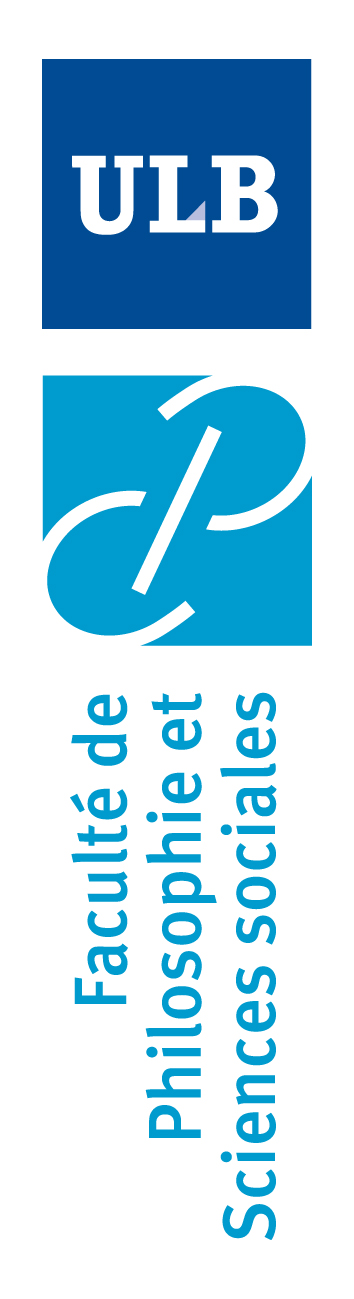 MINERVAL
Vous devez payer vos 
DROITS D’INSCRIPTION :
50 € AVANT le 31/10/2024 
suivi du solde avant le 01/02/25
sinon l’année est perdue, il n’y aura AUCUN rattrapage possible !
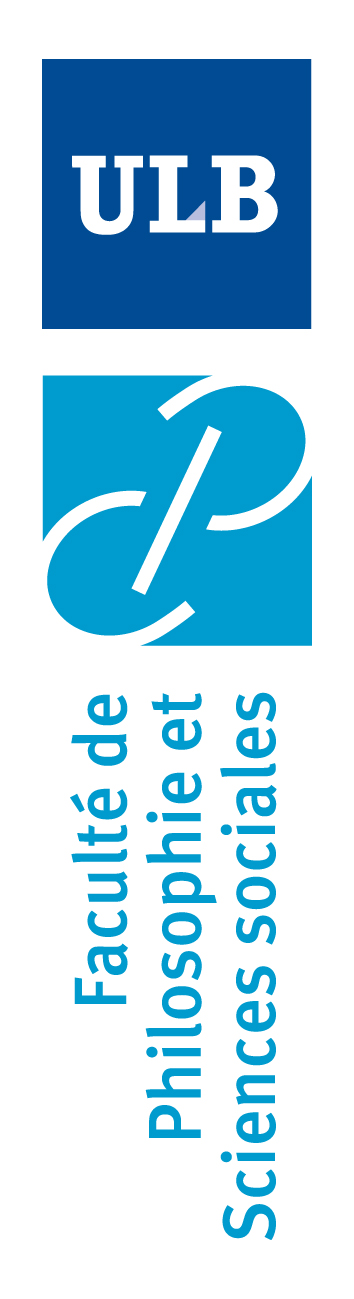 QUI CONTACTER?
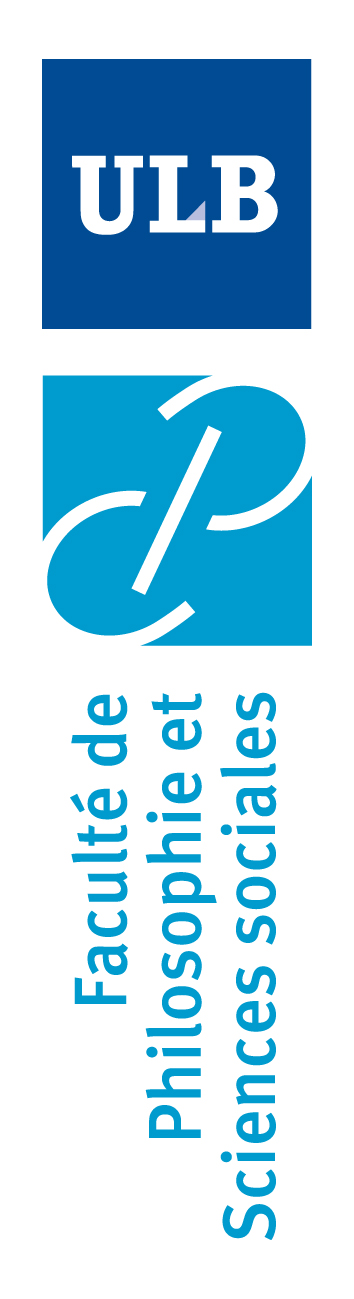 Personnes de référence
Le PATGS ou personnel administratif, technique, de gestion et de service (secrétariats et autres services de la Faculté et de l’Université en général)
Le corps scientifique – ASSISTANTS
Le corps académique – PROFESSEURS

INFOS – CONTACTS – SECRETARIATS
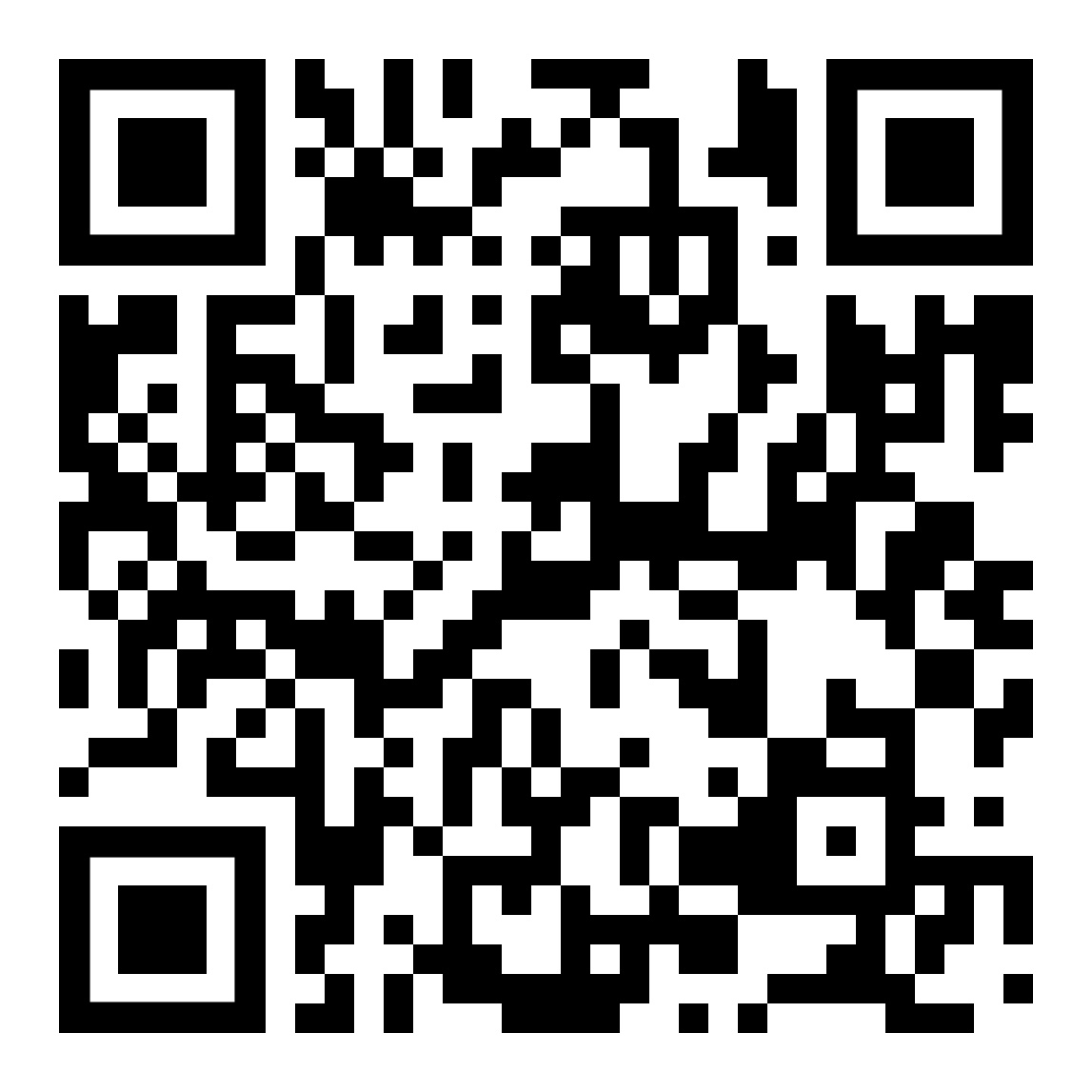 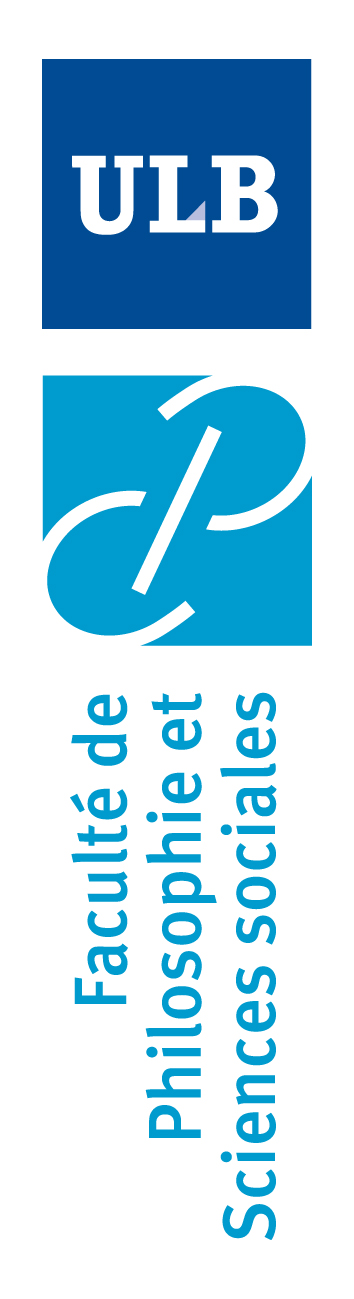 COMMENT VOUS SITUER ?
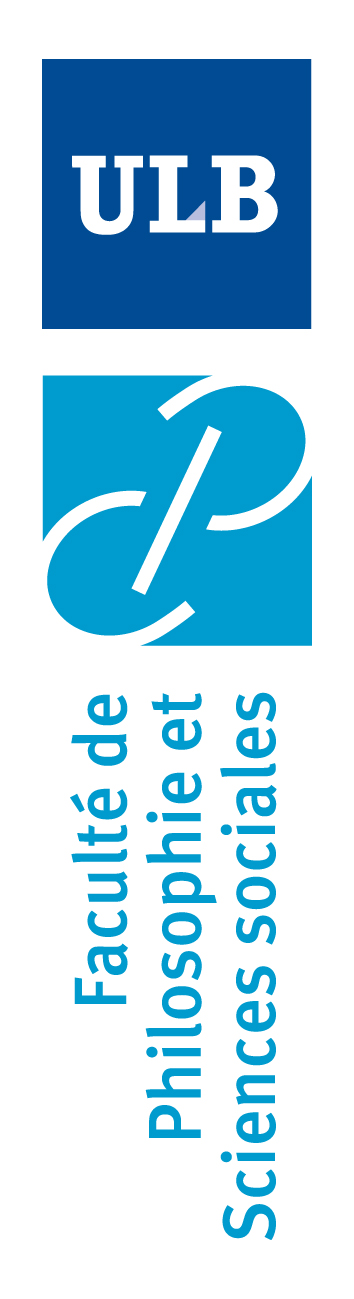 6 bâtiments pour la faculté
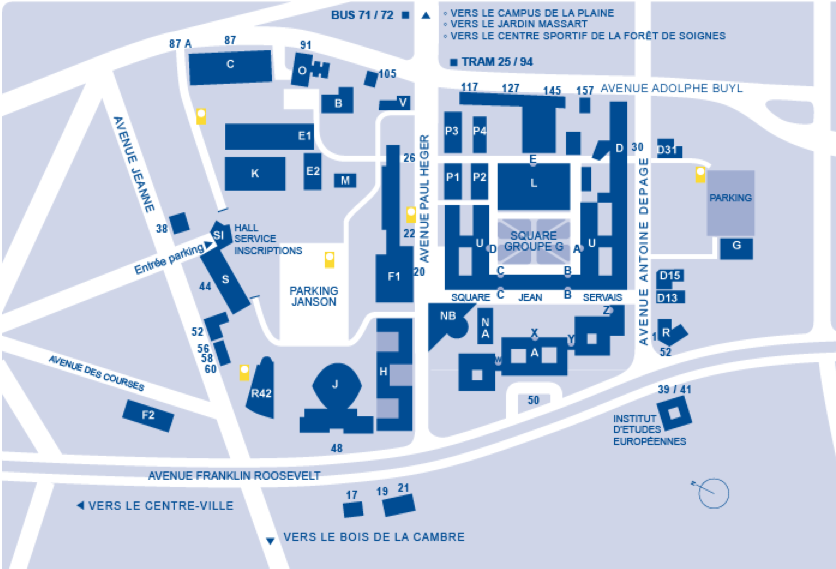 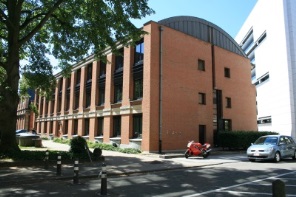 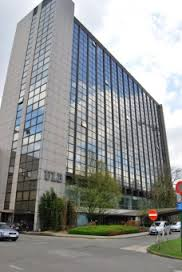 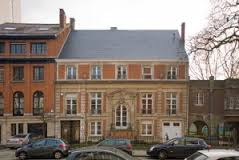 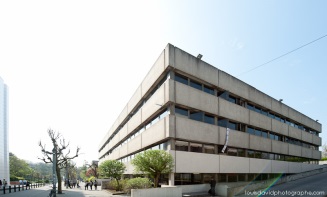 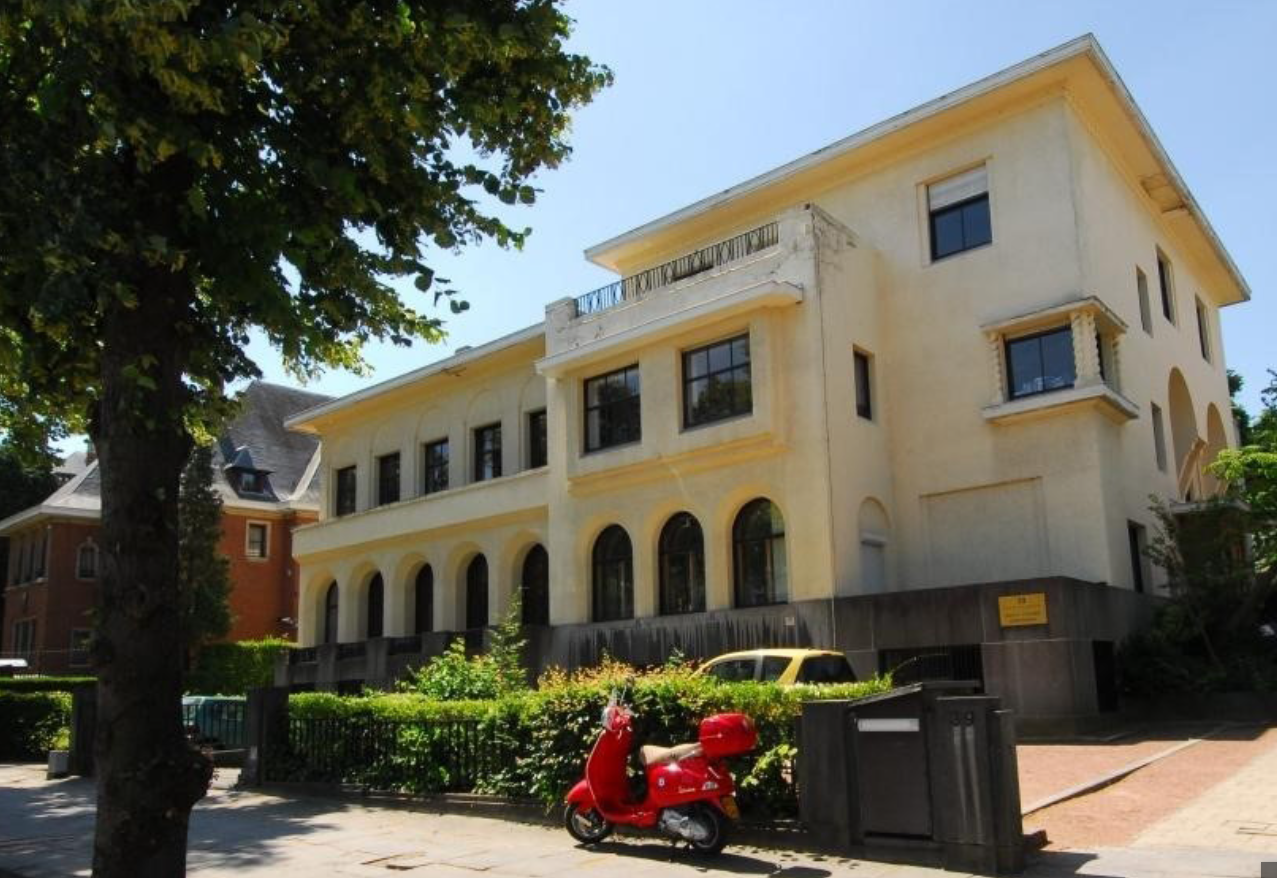 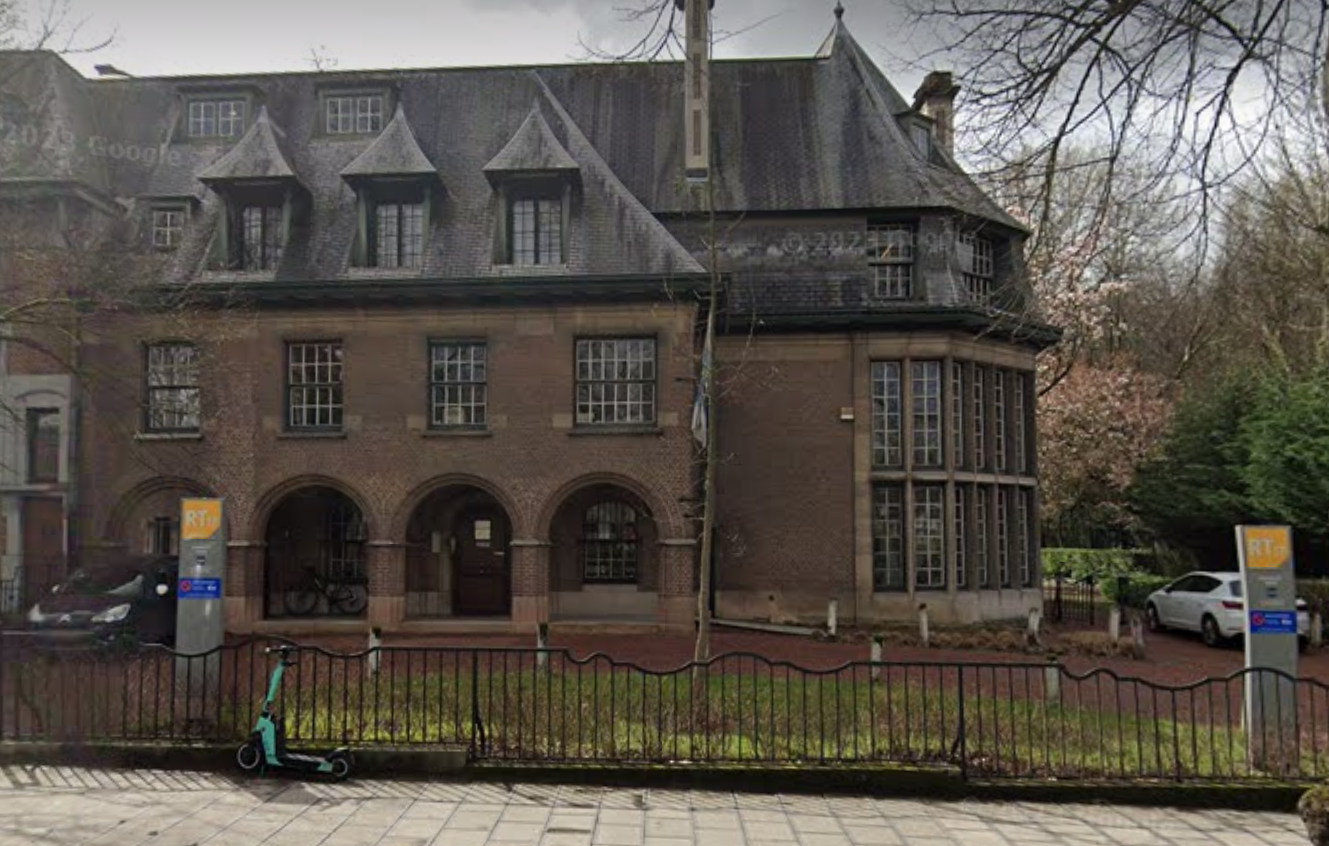 Bâtiment S - Bâtiment J56 - Bâtiment H - Bâtiment NA
CIERL – Institut d’études européennes (IEE)
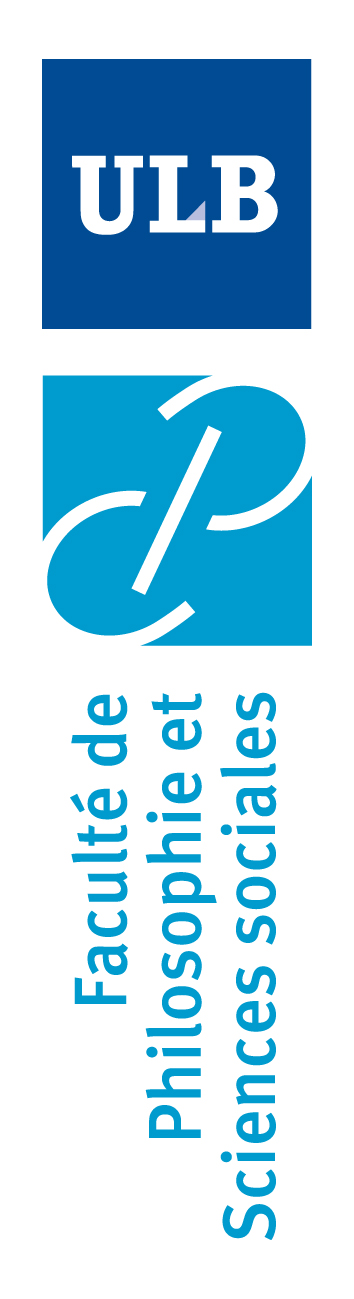 Comment trouver un local ?
Ex. : S.U D 2 120
1ère lettre indique le campus
2e lettre indique le bâtiment
(La 3e s’il y en a une indique la porte du bâtiment)
Le premier chiffre indique le niveau
Les chiffres suivants indiquent le numéro de local

= Solbosch, bâtiment U, porte D, niveau 2, local 120
OUTILS INFORMATIQUES
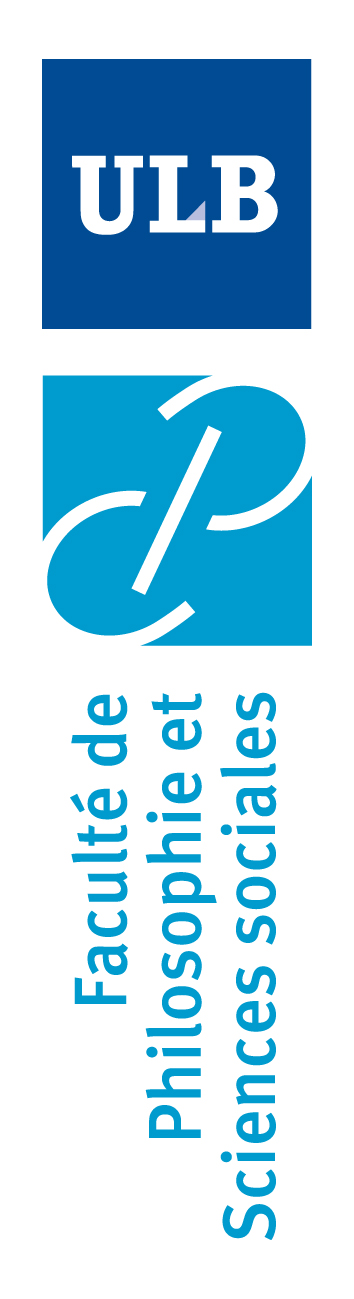 HORAIRES 

Des cours et des examens
Portail en ligne
HORAIRES ULB (Time Edit) 
ulb.be/fr/horaires
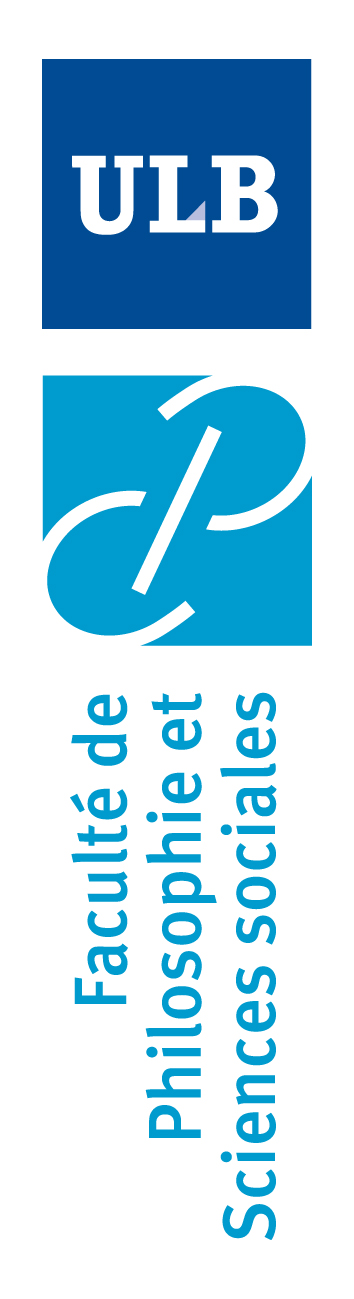 L’Université virtuelle

« L’UV »
Portail en ligne où sont transmis les supports de cours du corps professoral

uv.ulb.ac.be/login/index.php
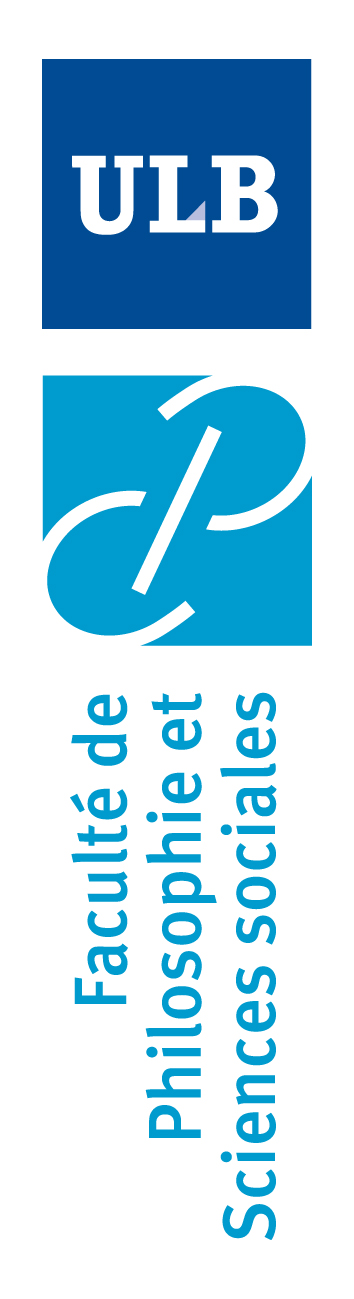 IMPORTANT – pratique !
Vous pouvez vous connecter au portail horaires même si votre ID numérique étudiant n’est pas encore activée, idem pour l’UV, jusqu’à fin septembre.
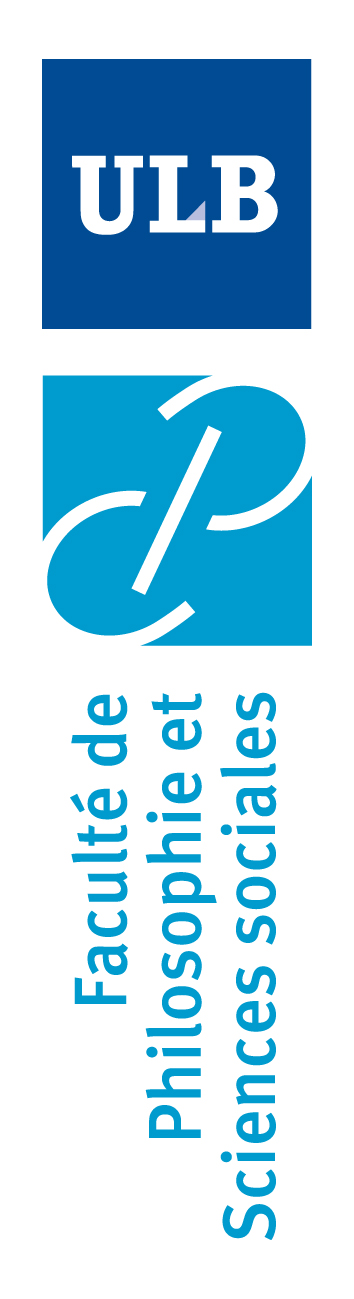 MON ULB

Portail en ligne où sont transmis les avis de cours, d’examens et diverses communications officielles de la Faculté.
Consultez-le quotidiennement !

monulb.be
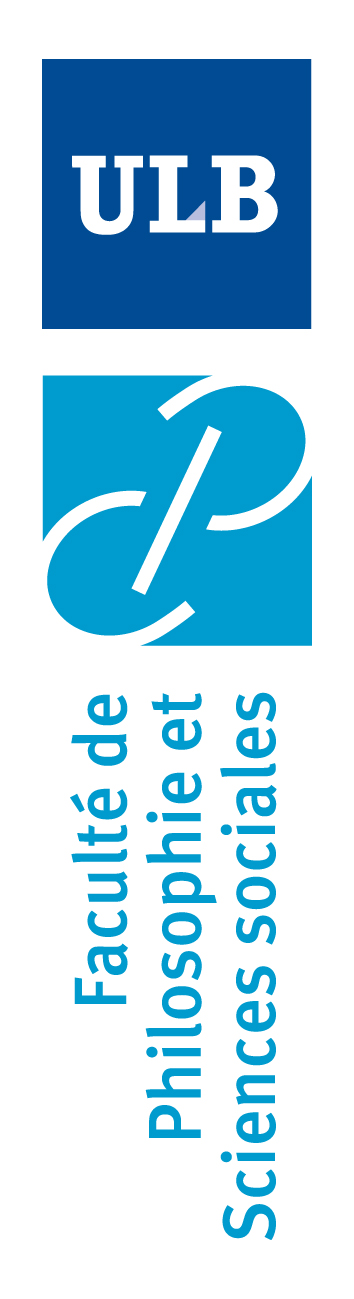 Email ULB
Seul email officiel et de communication avec nous …

A consulter tous les jours. 

Application OUTLOOK disponible sur smartphone.
ENVIE DE BOUGER ?
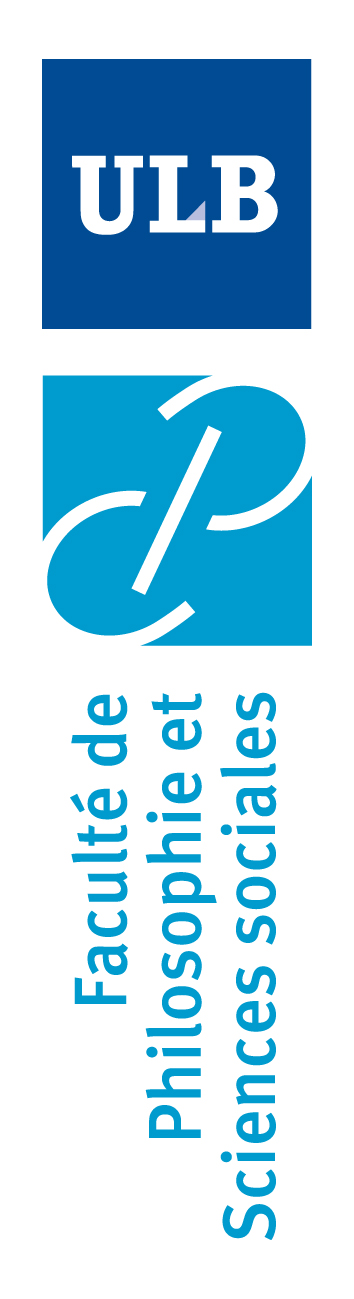 M O B I L I T É
Nombreux accords d’échanges créés avec notre Faculté … en bachelier ou en master
… nombreuses destinations en Europe et hors Europe … Amérique du Nord, en Amérique Latine, en Asie et en Afrique
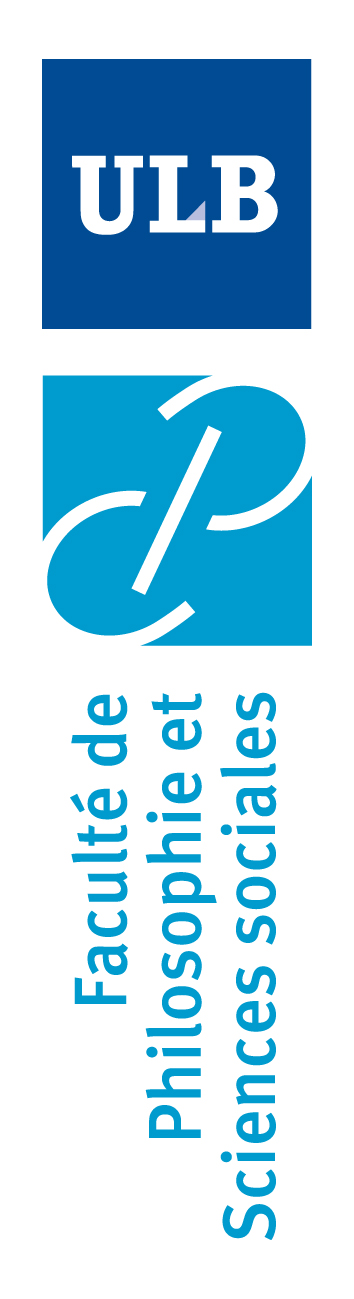 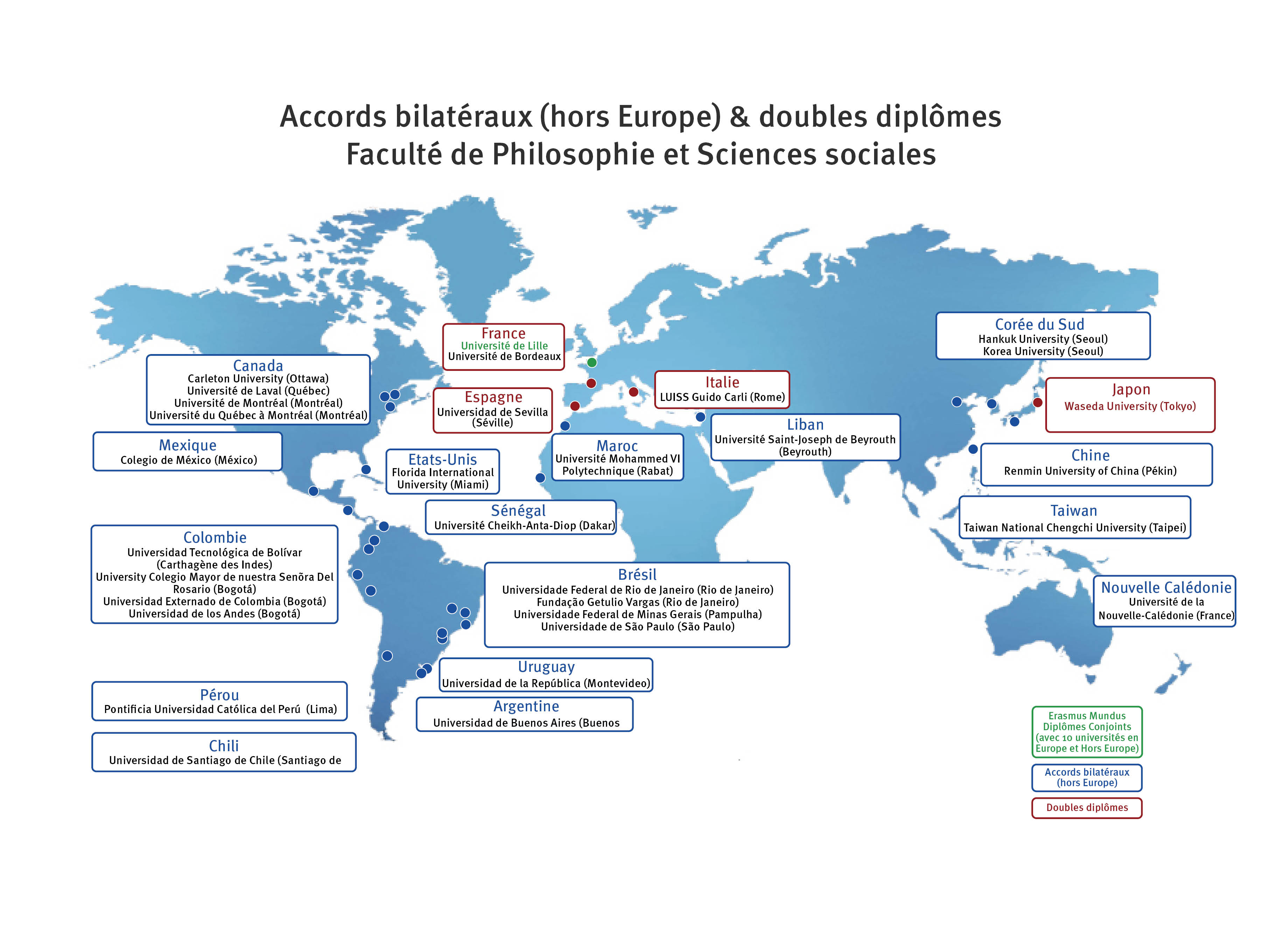 Contact en Faculté 
pour les échanges

Cellule Mobilité étudiante et Relations internationales : pipsout@ulb.be

INFOS : phisoc.ulb.be  onglet INTERNATIONAL
Si vous avez des questions concernant votre:

demande de visa
inscription à la commune
titre de séjour
compte bloqué
assurance maladie (mutuelle)
etc.
Nous mettons à votre disposition:

un système de parrainage
les activités socio-culturelles de l’association étudiante ESN
les events de l’International Welcome Desk
l’application Goin’ Connect
Des dispositifs d’accueil
Où nous trouver?
L’International Welcome Desk:
Un appui administratif
Une intégration tout au long de votre cursus
Nos adresses:

Avenue Jeanne 52 Ixelles 1050 Bâtiment Je52 (du mardi au jeudi de 10h à 16h)
welcome@ulb.be
Nous vous informons via:

nos pages web
nos séances d’information
notre guide d’accueil
notre Instagram
nos webinaires
le bureau d’accueil des étudiants internationaux à l’ULB
Attention, l’International Welcome Desk peut venir en aide concernant les questions relatives au visa et au titre de séjour. Il n’est cependant pas en mesure d’accélérer le processus lié à ces demandes auprès de l’Office des Étrangers ou des communes.
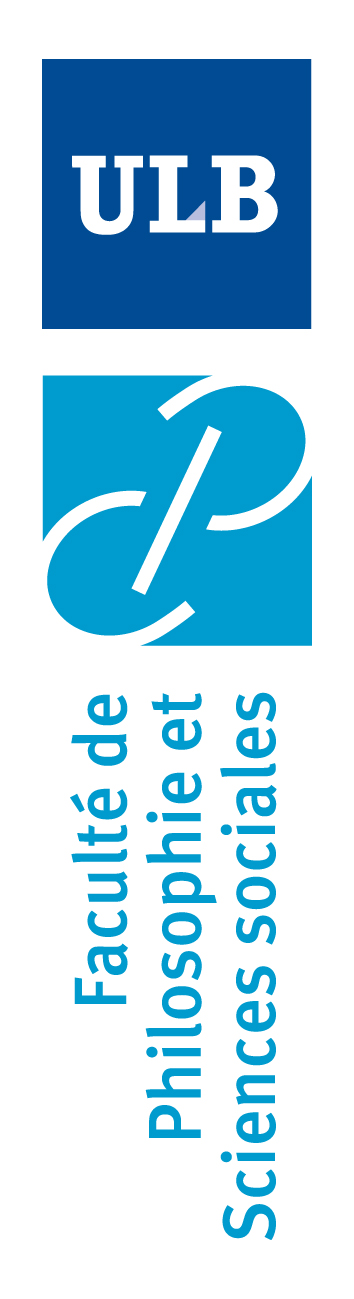 Guillaume DYE
Président du Département de Philosophie, Ethique et Sciences des religions et de la laïcité
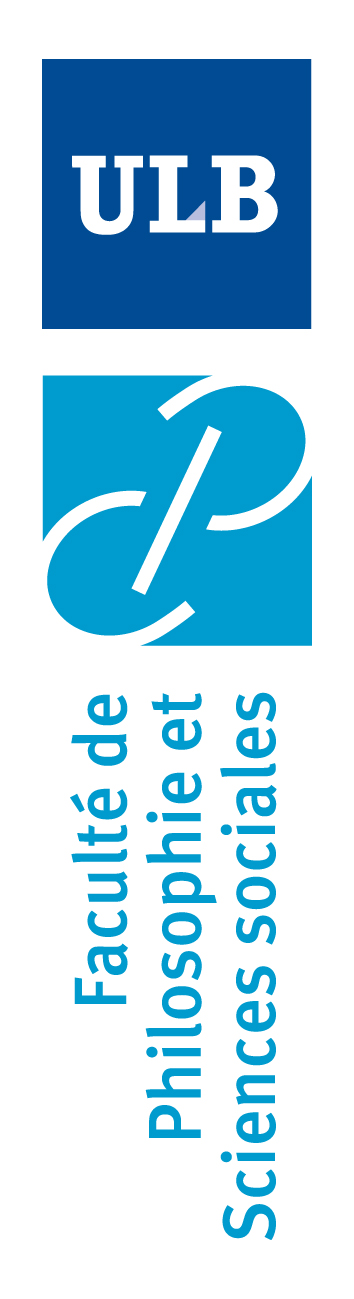 Mercedes MOENS
Bureau : NA3 108
philosophie@ulb.be
Secrétariat BA et MA Philosophie
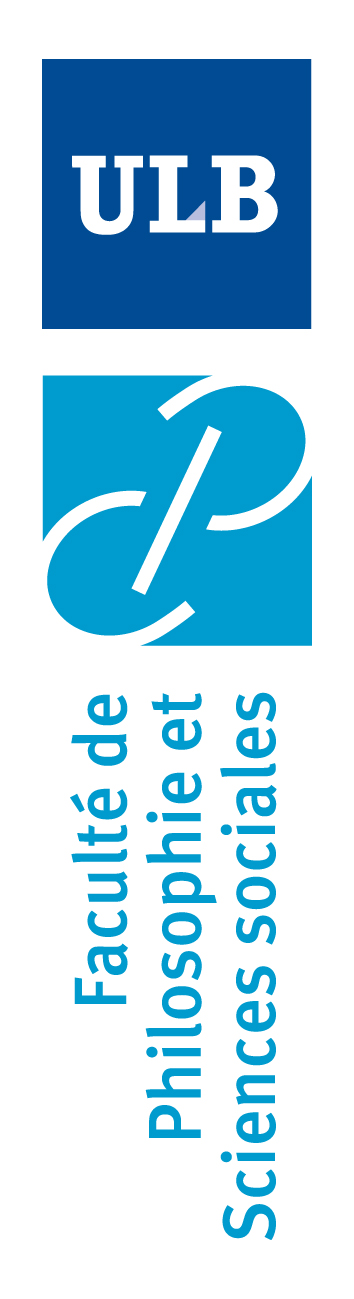 Julien JEANDESBOZ
Président du Département de Science Politique

Professeur de Sciences politiques
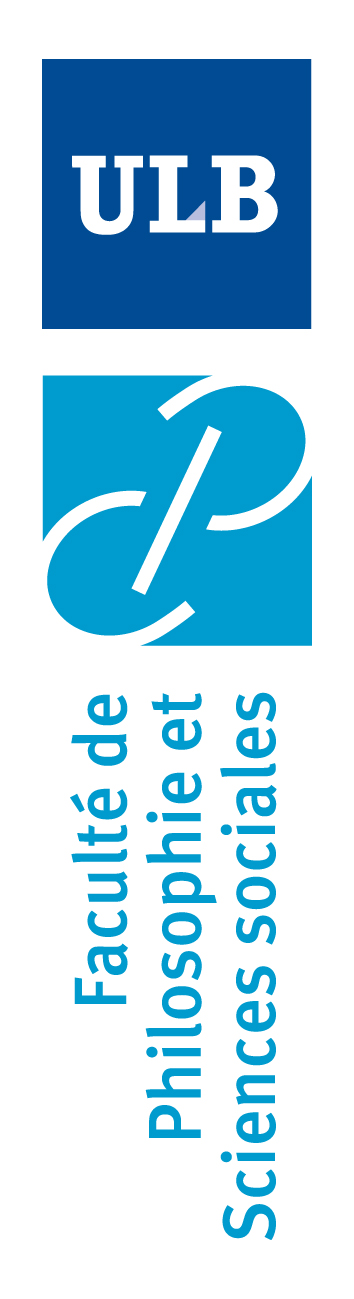 Michel THAUVOYE
Bureau : H3 229 A
michel.thauvoye@ulb.be
Secrétariat BA Sciences politiques
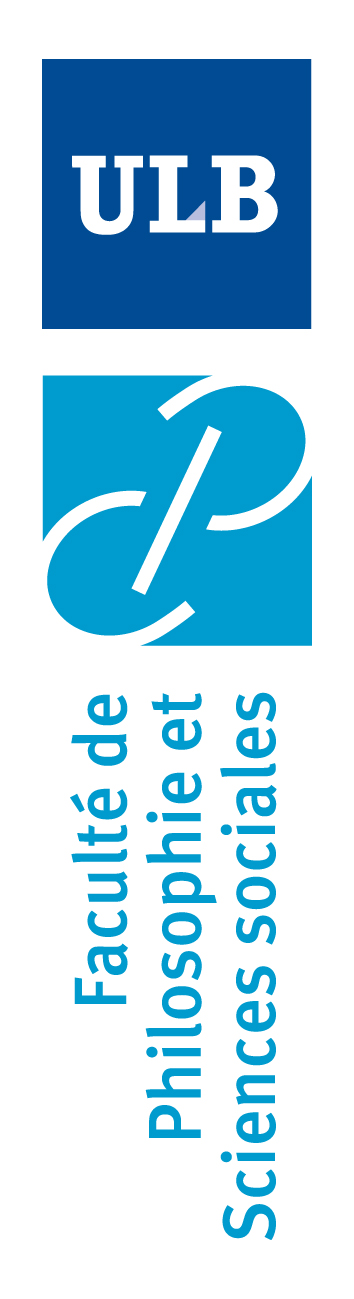 Secrétariat MA Sciences politiques / orientation générale, Sciences politiques 60 crédits
Yousra CHAHBOUN
Bureau : H3.127
Yousra.chahboun@ulb.be
Secrétariat MA Sciences politiques / orientation Relations internationales, Administration publique
Pascale MEEKERS
Bureau : H3.229
pascale.meekers@ulb.be
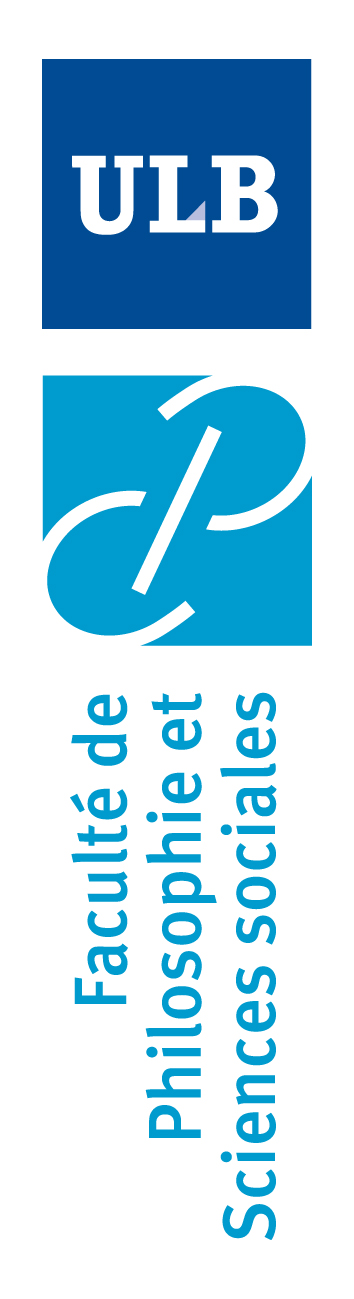 Laurent BAVAY

Président du Département d’Histoire, Arts 
et Archéologie

Professeur d’Histoire de l’art et archéologie
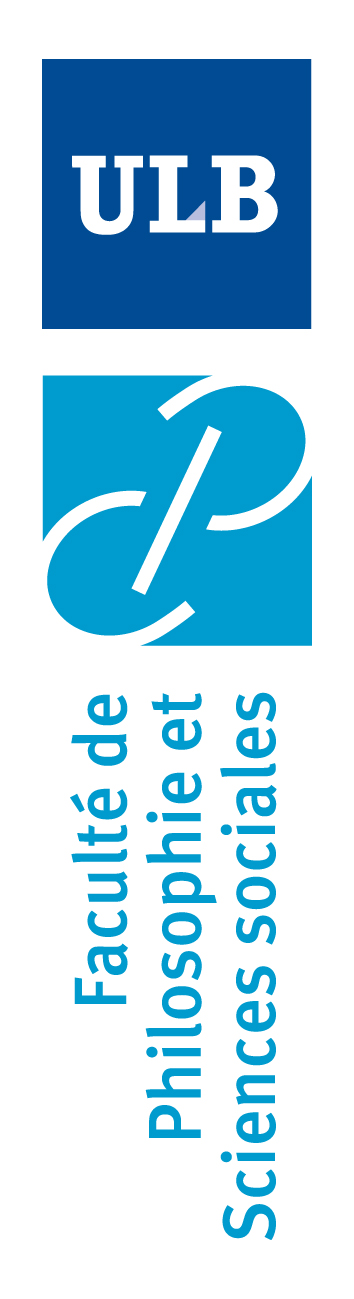 Département d’Histoire, Arts et Archéologie
Trois filières d’enseignement
• Histoire
• Histoire de l’art et archéologie
Orientation générale
Orientation musicologie
• Gestion culturelle (MA seulement)
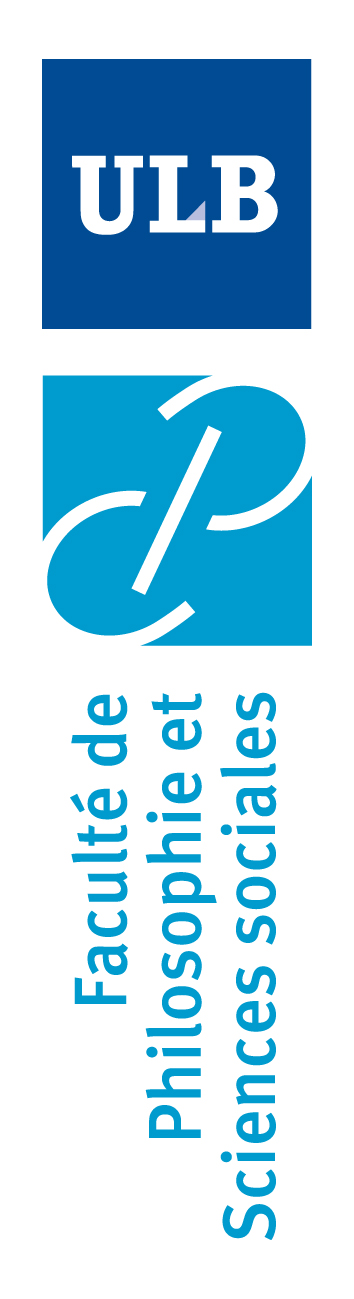 Bacheliers HAAR 
724 étudiant.e.s
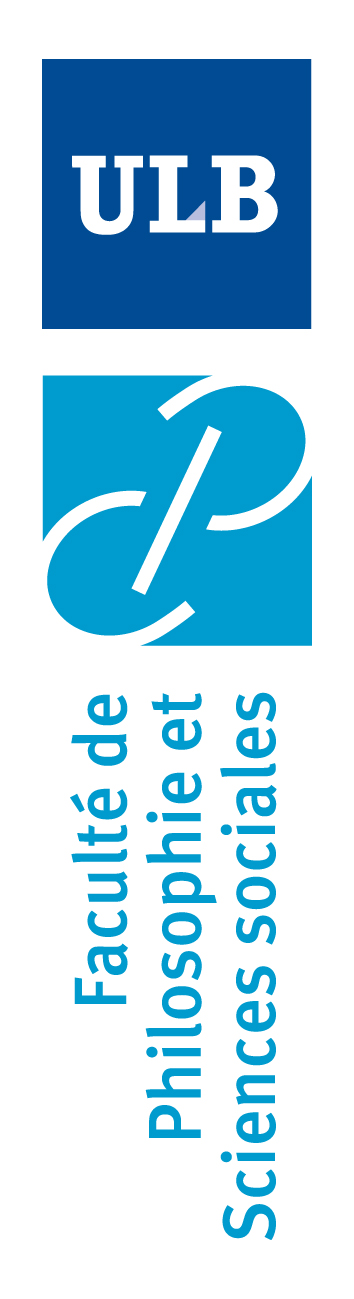 Masters HAAR 
497 étudiant.e.s
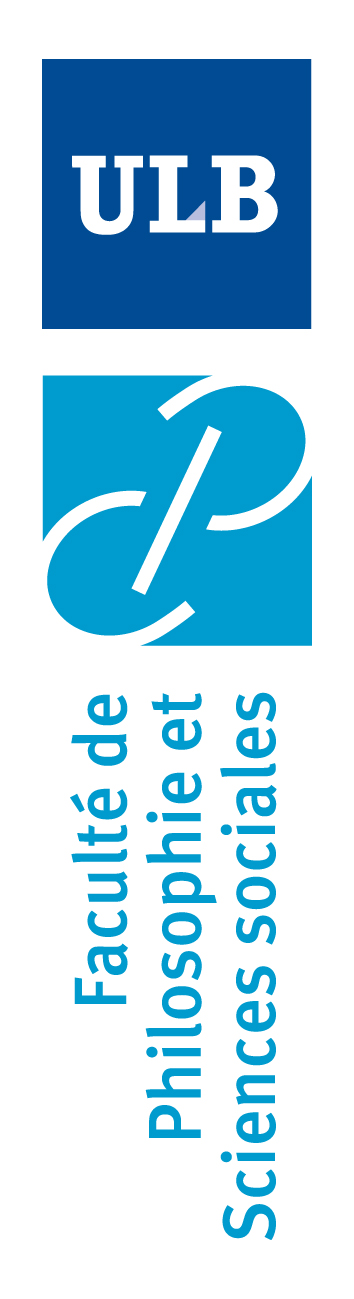 Finalités des masters
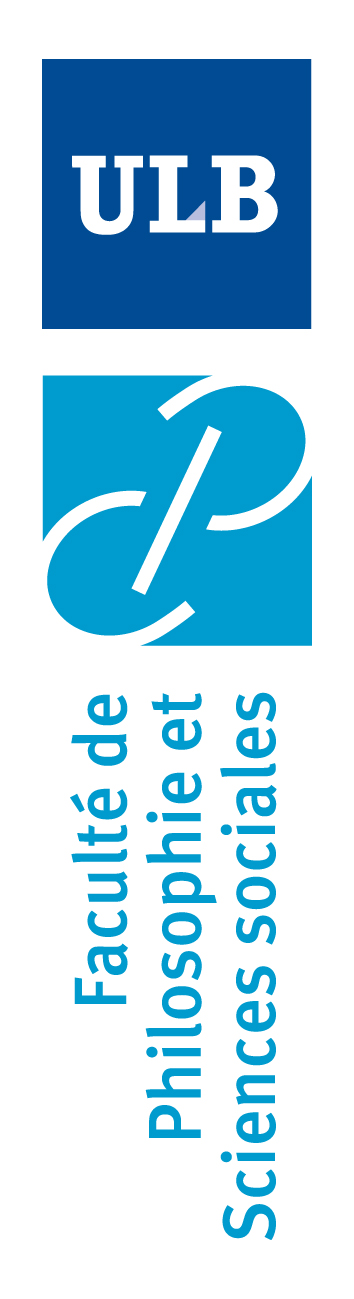 Secrétariat BA Histoire, Histoire de l’art et archéologie, Musicologie
Jeanne GALLARDO
Bureau : NA3 107

histoire@ulb.be
haa@ulb.be
musicologie@ulb.be
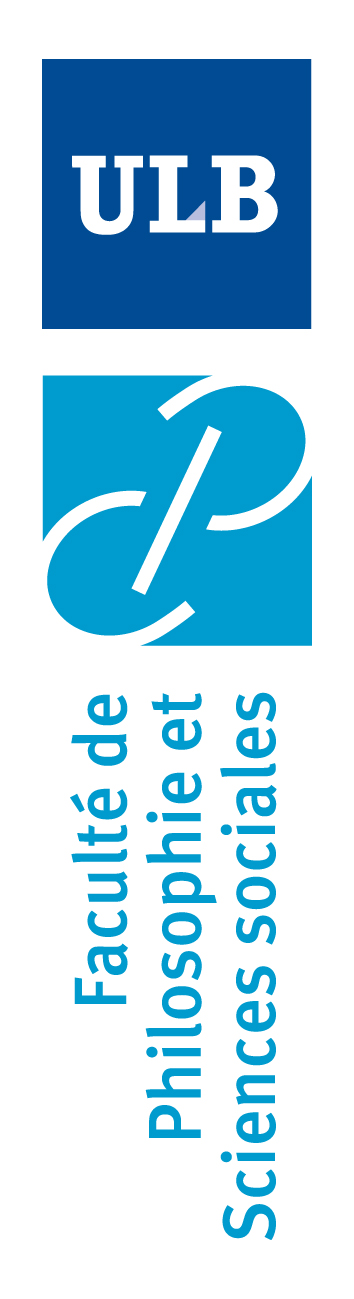 Secrétariat MA Histoire, Histoire de l’art et archéologie, Musicologie
Sarah KHATTABI
Bureau : NA.3.106

histoire@ulb.be
haa@ulb.be
musicologie@ulb.be
Secrétariat MA Gestion culturelle
Yves TOURNEUR
Bureau : J56.2.102

master.gecu@ulb.be
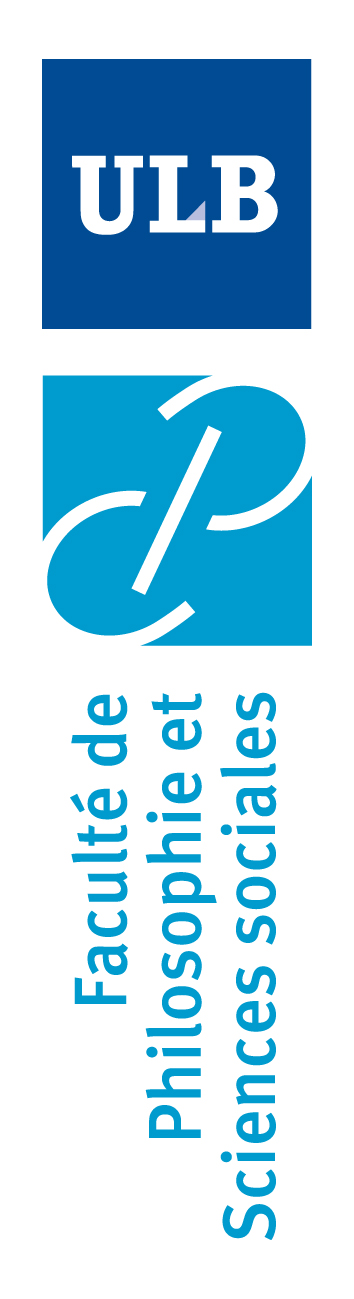 Laurence ROUDART
Présidente ad interim du Département des Sciences sociales et des Sciences du travail

Professeure en Sciences de la population et du développement
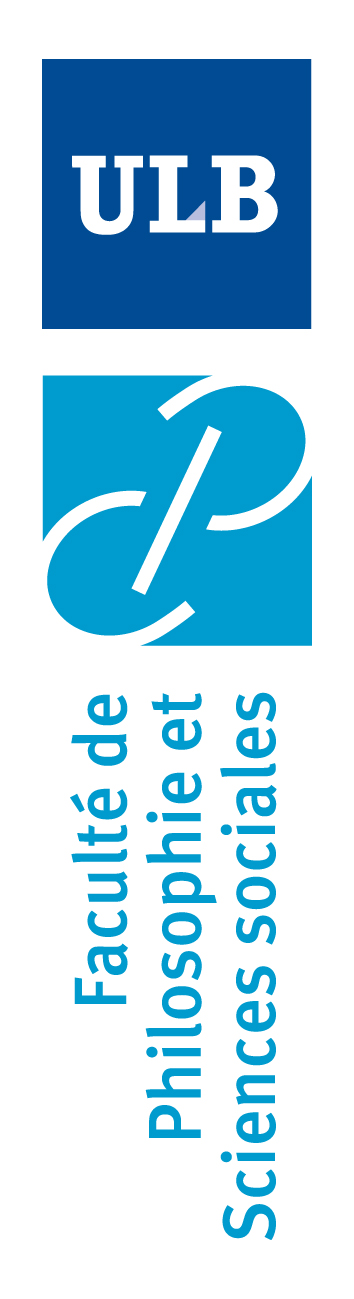 Département pluridisciplinaire : 
sociologie, anthropologie mais aussi : économie (institutionnelle, politique), gestion

Plus d’étudiants en master qu’en bachelier 

(2 BA SHUM : Bruxelles, Charleroi, 1 BA SOCA à BXL)
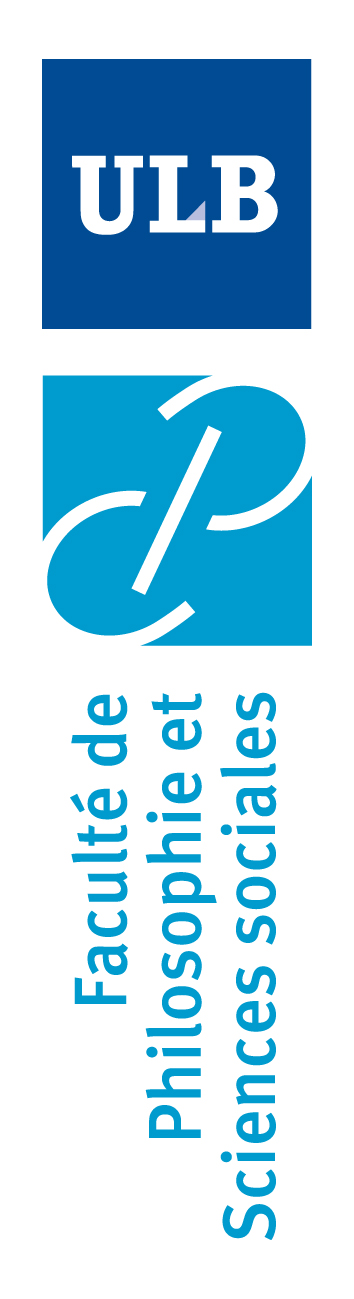 5 masters 120 crédits :  2 masters disciplinaires : 
Sociologie
Anthropologie
	
3 masters pluridisciplinaires : 

Sciences de la population et du développement
Gestion des ressources humaines
Sciences du travail : 4 déclinaisons :  BXL horaires de jour, BXL horaires décalés, Charleroi horaires de jour,  et en alternance


1 master complémentaire 60 crédits en socio-anthropologie
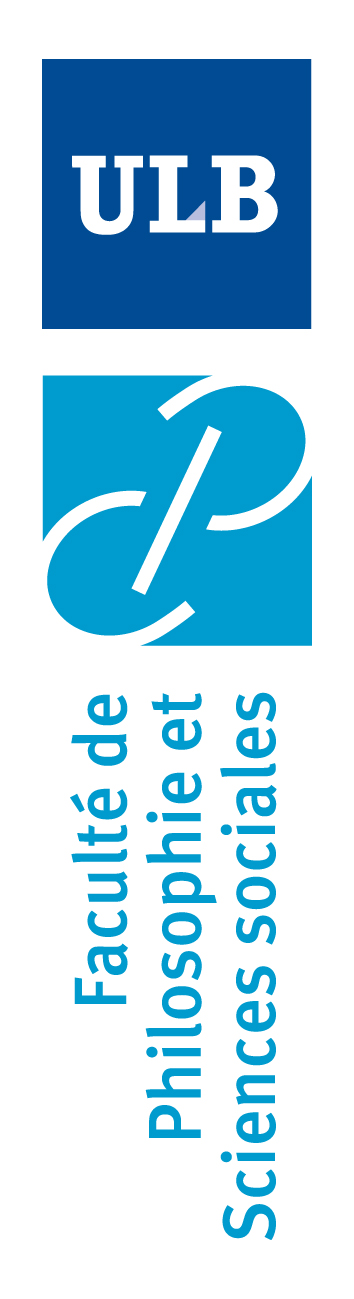 Secrétariat BA Sociologie et Anthropologie et BA en Sciences humaines et sociales à Bruxelles
Sophie BOURGUIGNON
Bureau : H3 231
secretariat.basoca@ulb.besecretariat.bashum@ulb.be
Secrétariat BA en Sciences humaines et sociales à Charleroi
Delphine LAFAILLE
Bureau : CampusUCharleroi
Zenobe Gramme,Boulevard Solvay, 31, 6000 Charleroi 
secretariat.ulb.umons@umons.ac.be
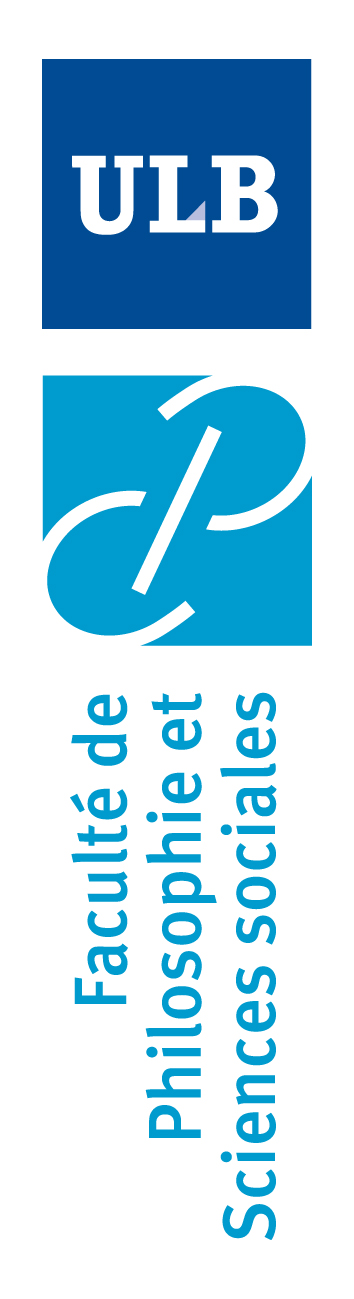 Hendrika DI VINCENZO
Bureau : H3.232
hendrika.di.vincenzo@ulb.be
Secrétariat MA Sociologie,  Anthropologie, GRH, Sciences population et du développement
Fabienne HOEBEECK
Bureau : H3.230
fabienne.hoebeeck@ulb.be
Secrétariat MA en Sciences du travail à Bruxelles
Delphine DEFOSSE
Bureau : A6K, Square des martyrs 65b
6000 Charleroi
delphine.defosse@ulb.be
Secrétariat MA en Sciences du travail à Charleroi
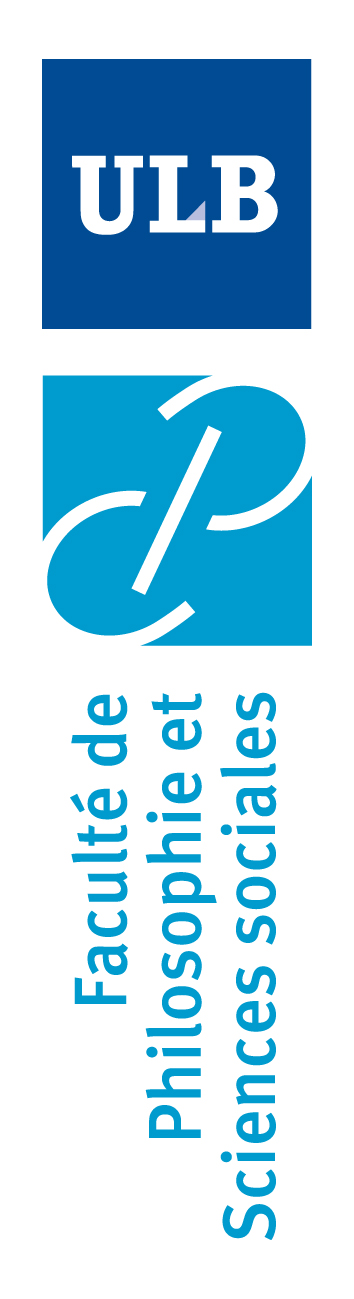 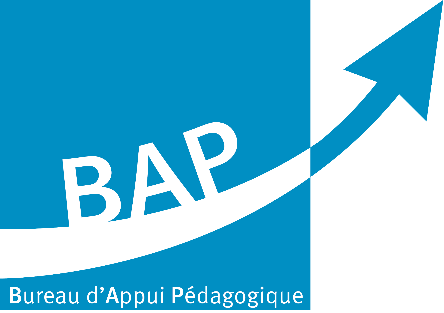 BAP
Bureau d’appui pédagogique
Antoine DARATOSResponsable du BAP PHISOC
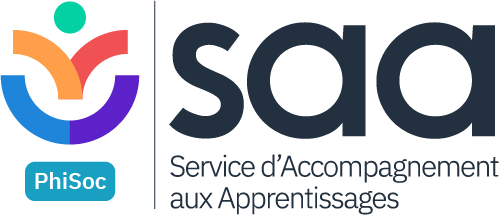 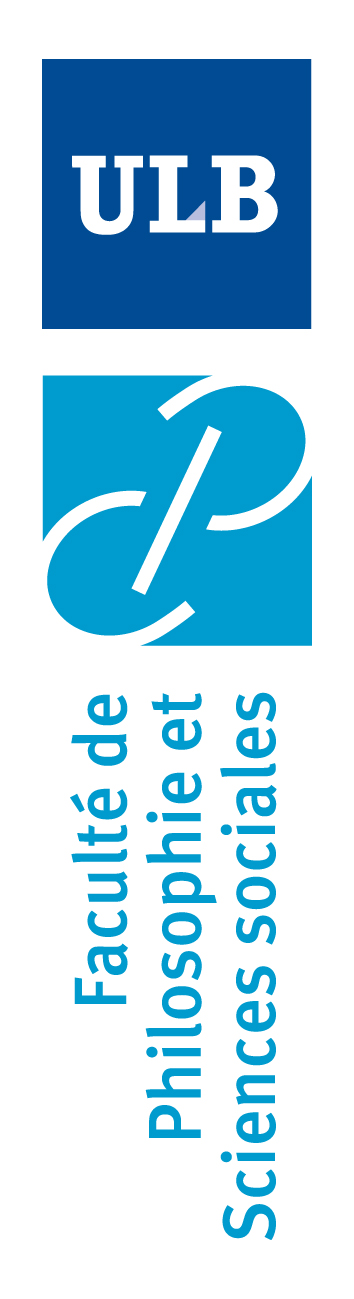 Structure d’accompagnement aux apprentissages
et aux enseignements 
Destiné à tous les étudiants de bacheliers et de masters
Activités tout au long de l’année 

         
OÙ NOUS TROUVER ?  
Local H3 238 (bât. H, niveau 3, local 238)

CONTACT :  bap.phisoc@ulb.be
saa.phisoc@ulb.be
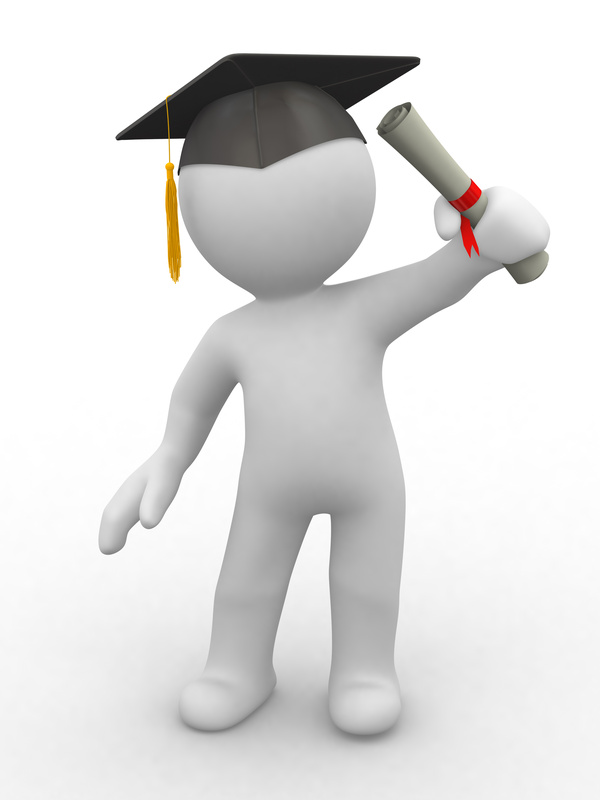 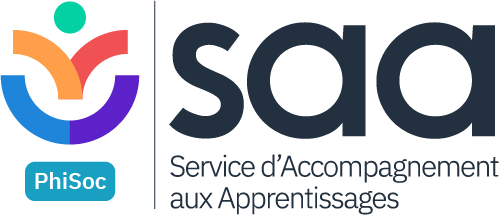 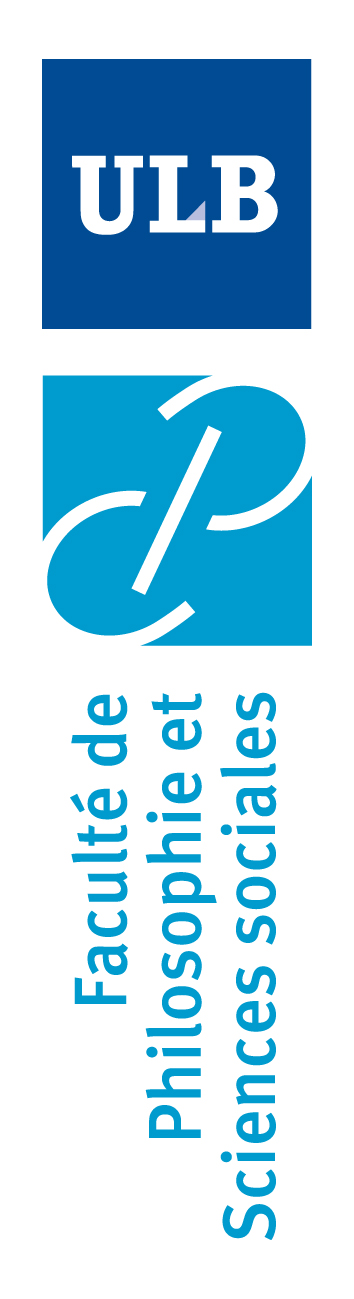 BEPSS
Bureau étudiant de la Faculté de Philosophie et Sciences sociales
Manon BERETTI, Présidente
Nicolas FOURNY, vice-Président académique Bureau H.1.145
bepss.ulb@gmail.com
Instagram : bepss.ulb
Facebook : https://www.facebook.com/bepss.ulb
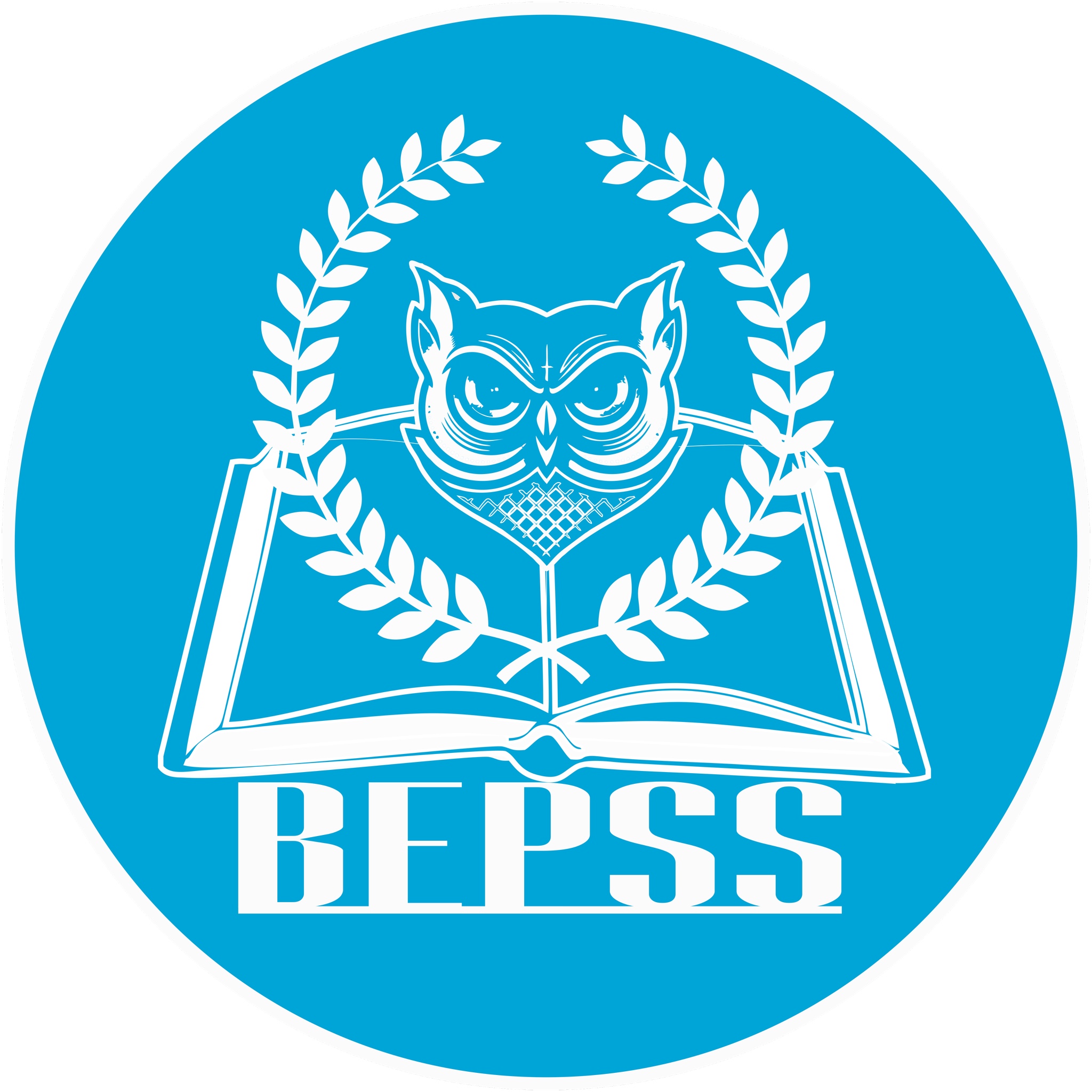 EVENEMENT de rentrée : rally photo le vendredi 13 septembre à partir de 15h30. Info sur nos réseaux !
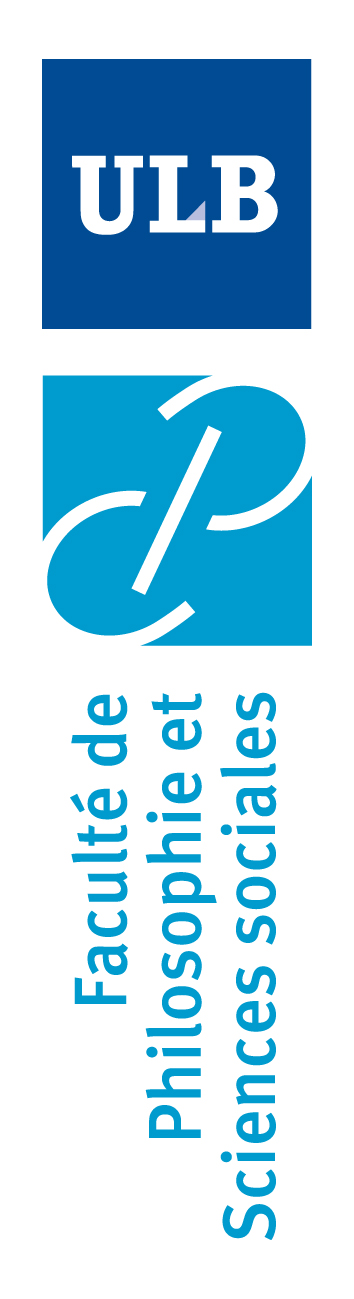 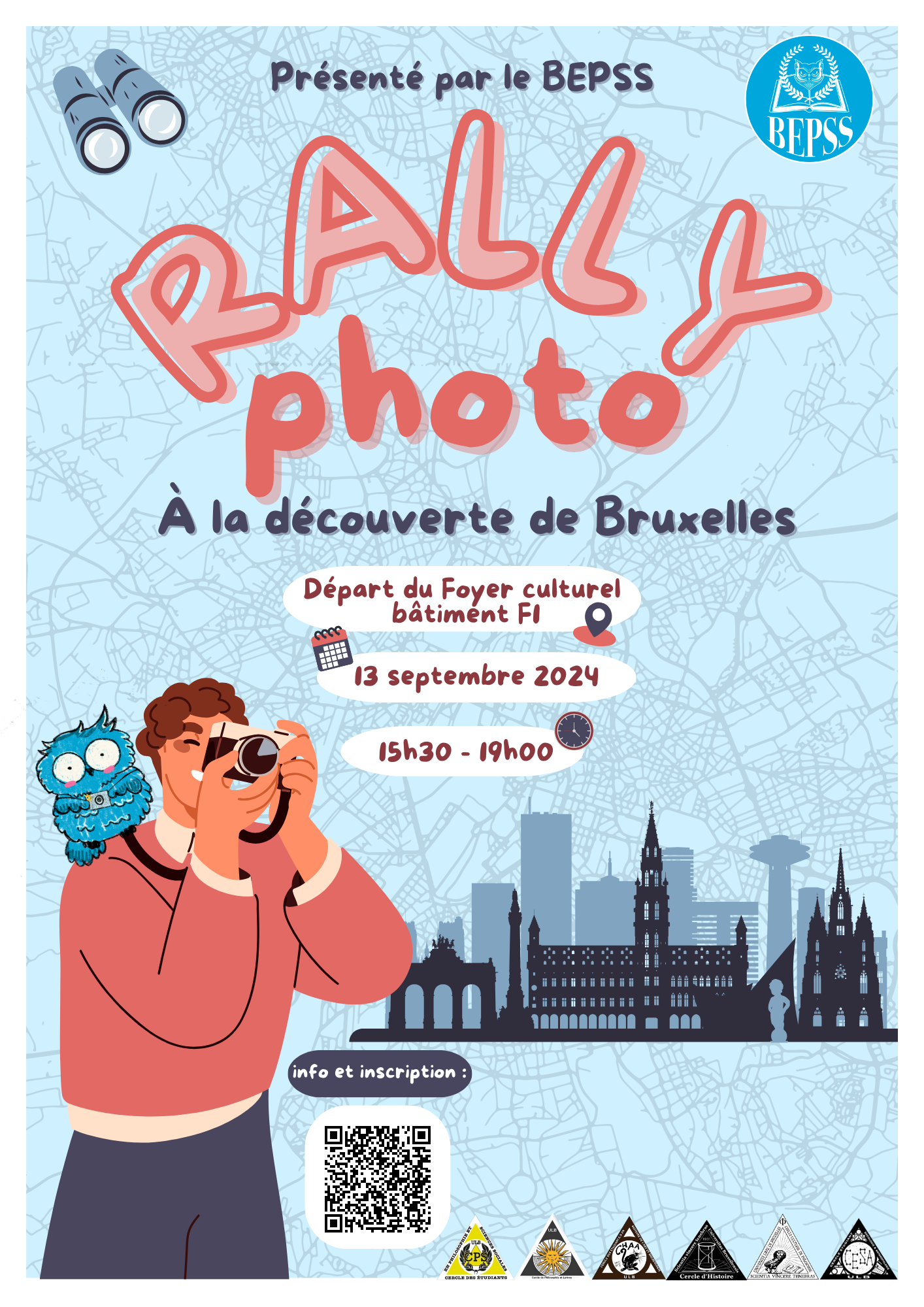 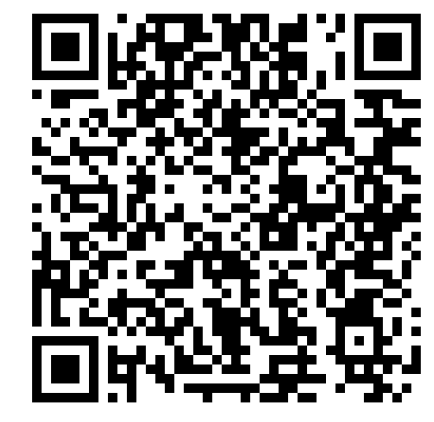 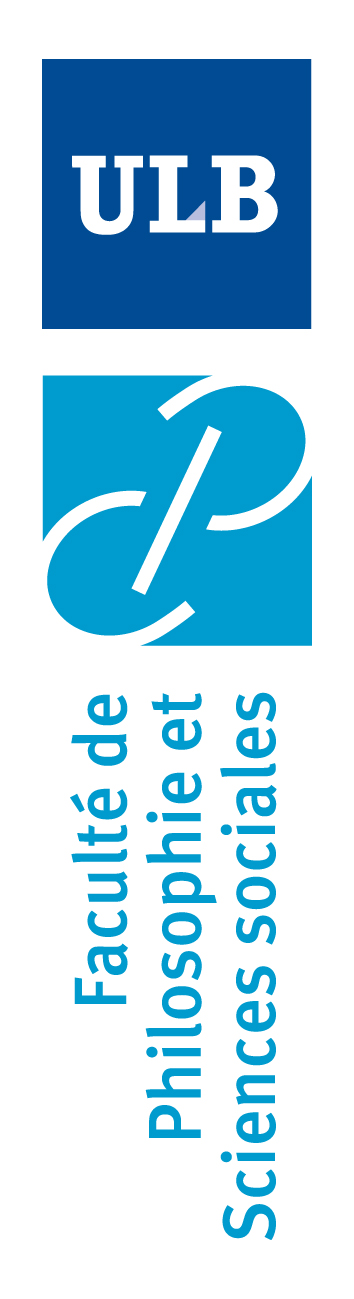 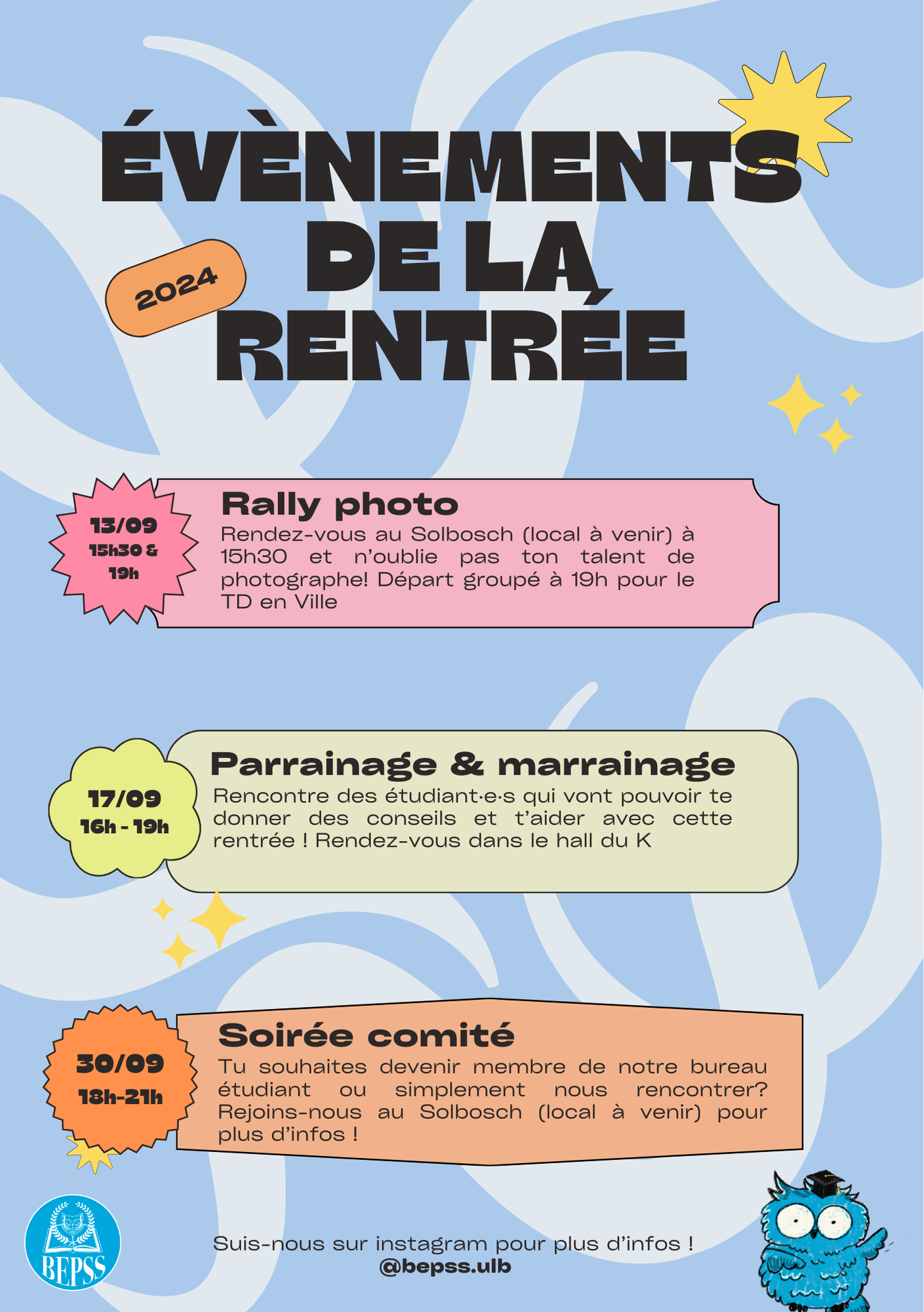 Inscris-toi ici pour la soirée parrainage & marrainage
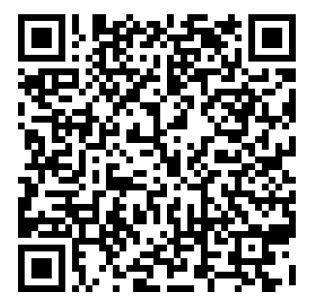 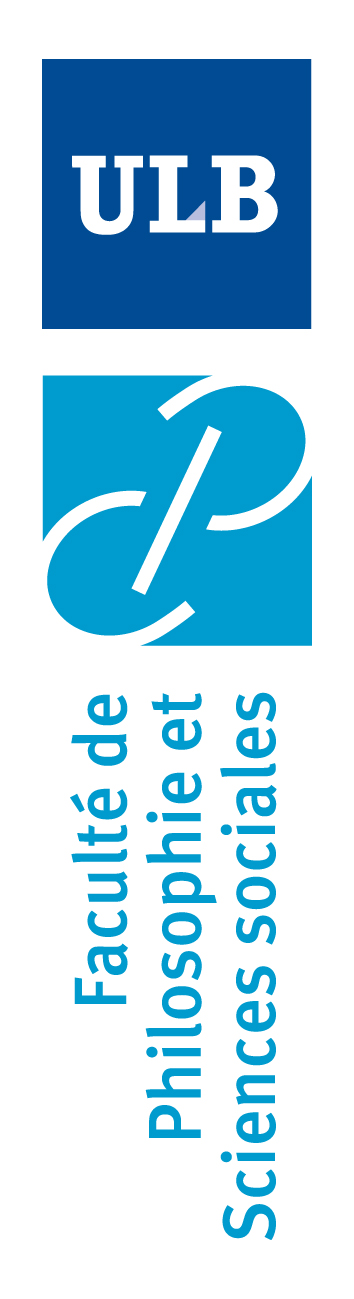 CPS
Cercle des étudiant.es en Philosophie et Sciences sociales
Tara GUERIAU--LOUNAS, Présidente
Pauline CHARELS, vice-Présidente interne
Instagram : insta_cps 
Facebook : Cercle des Etudiants en Philosophie et Sciences Sociales - CPS 
Email : cpsulb@gmail.com
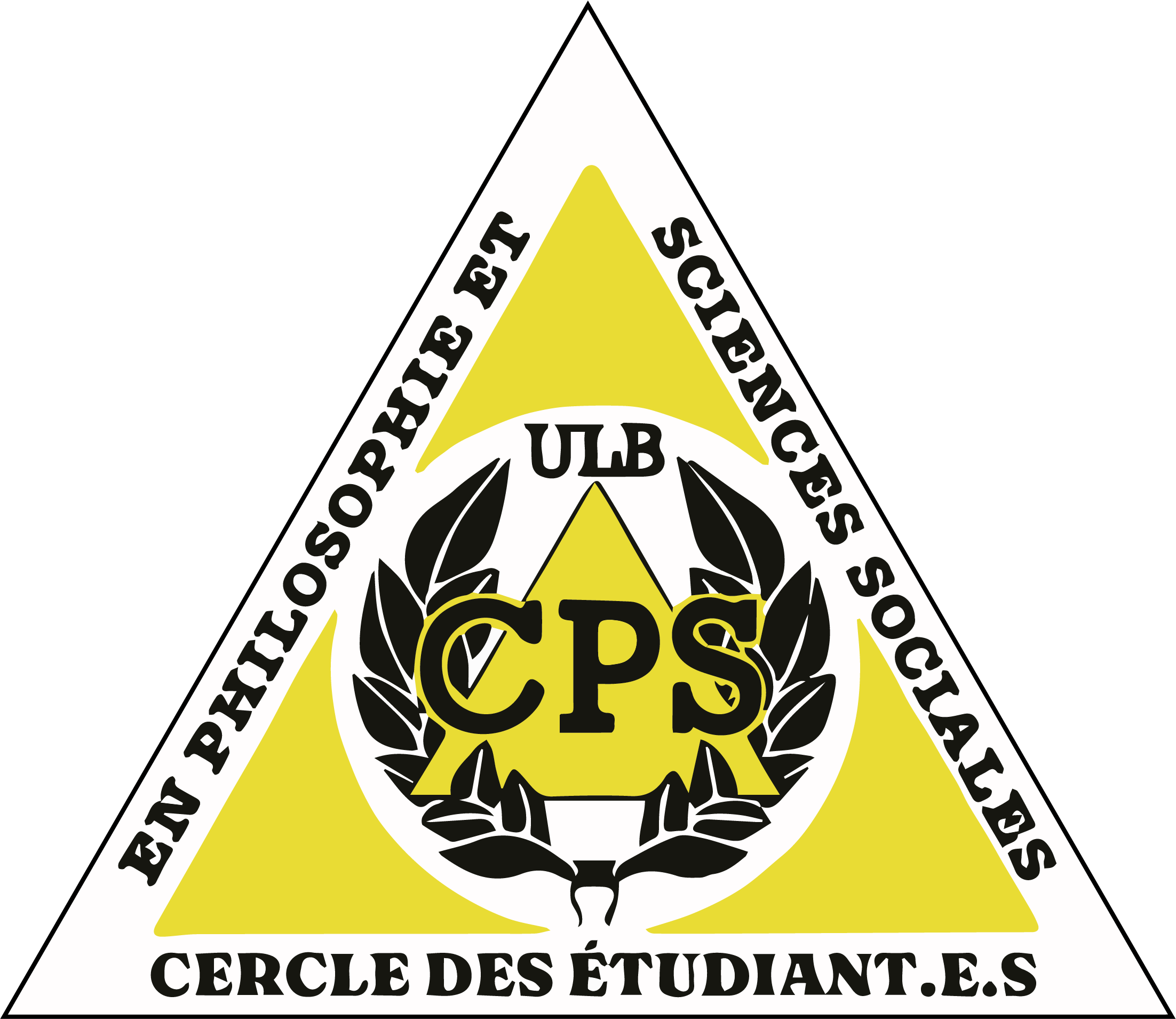 Apéros ULBains – Mercredi 18/09/24 de 12h à 22h – Plaine du K
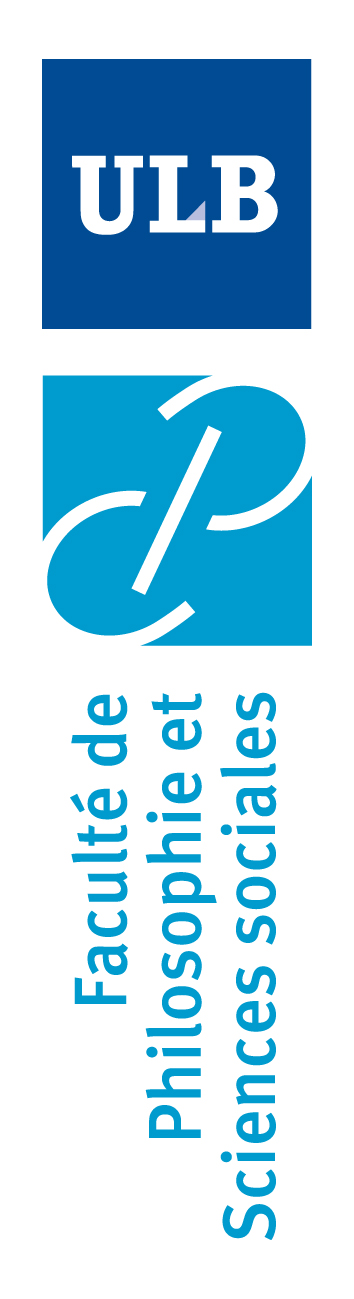 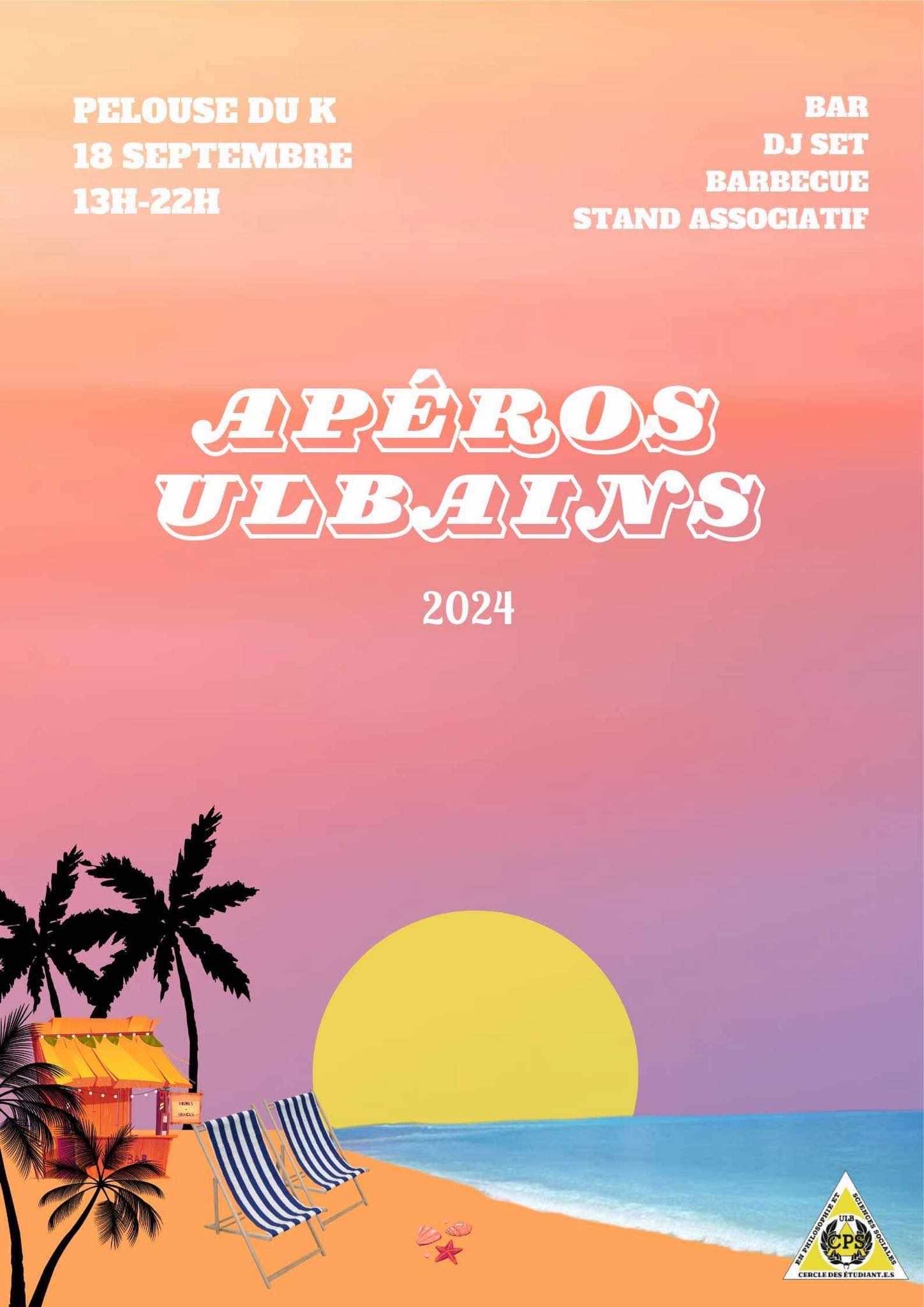 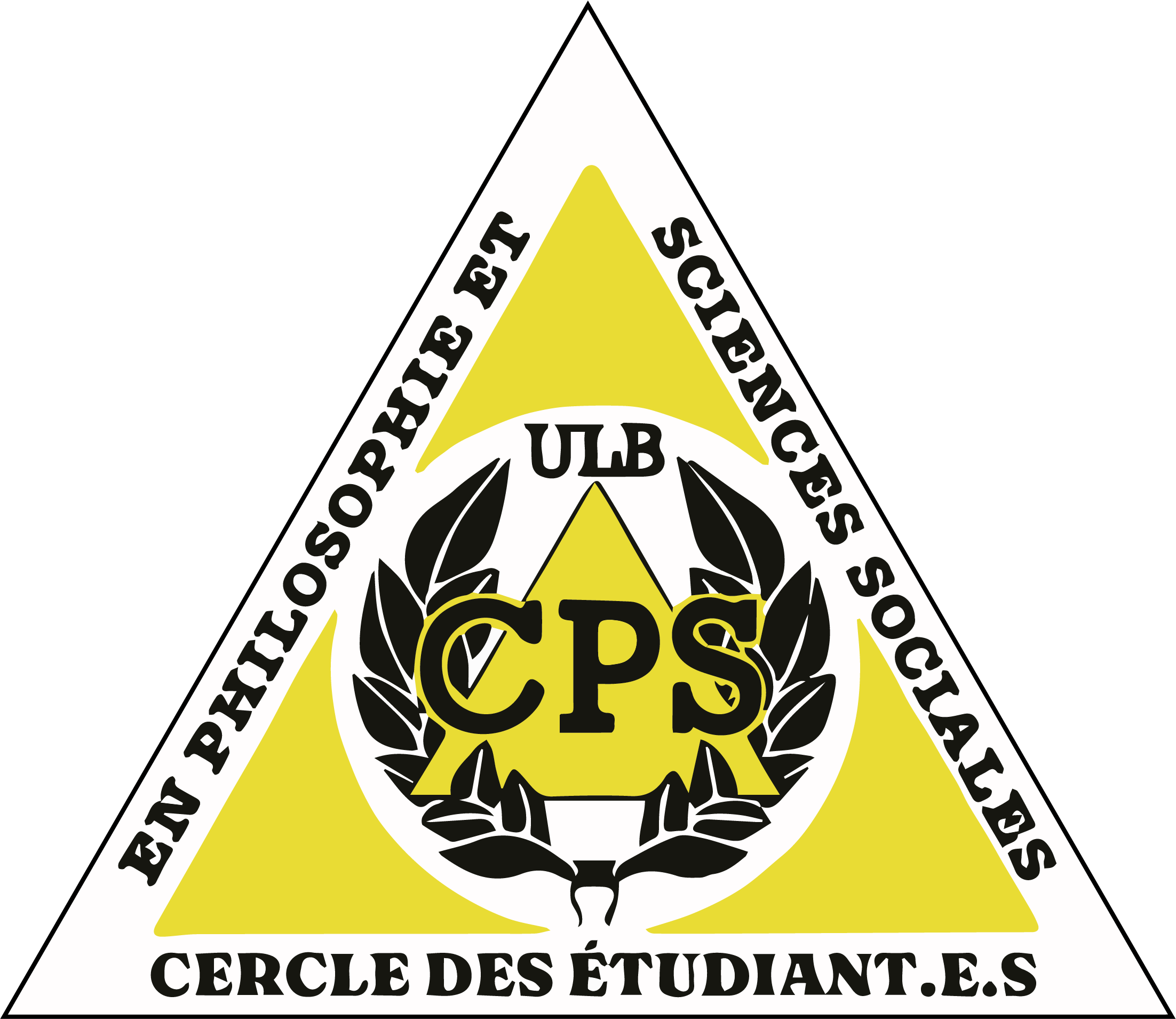 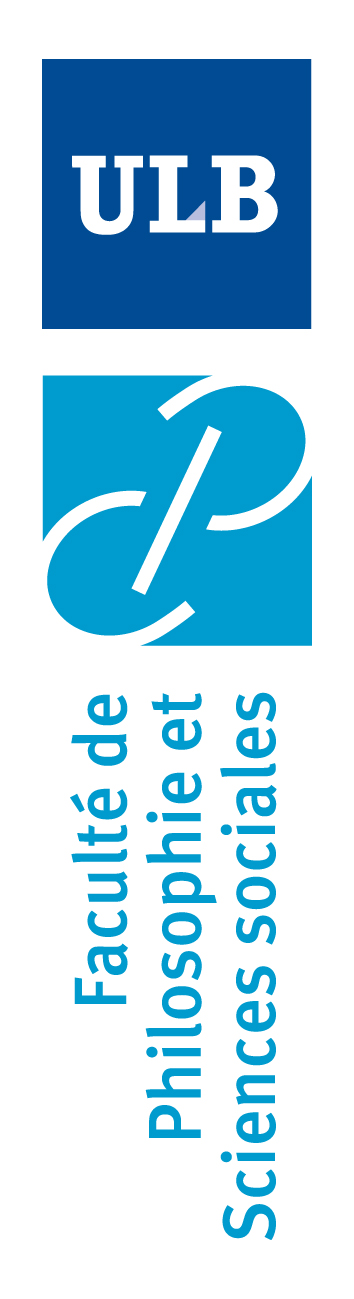 CPL
Cercle de Philosophie et Lettres
Basile MOINIL, PrésidenteLuci CRÉTEUR, vice-Présidente interne

Instagram : cpl_ulb
Facebook : Cercle de Philosophie et Lettres - ULB
Instagram : cplulb
Site web : cercledephilosophieetlettres.weebly.com
E-mail : cpl@ace-ulb.be
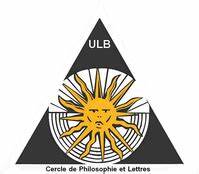 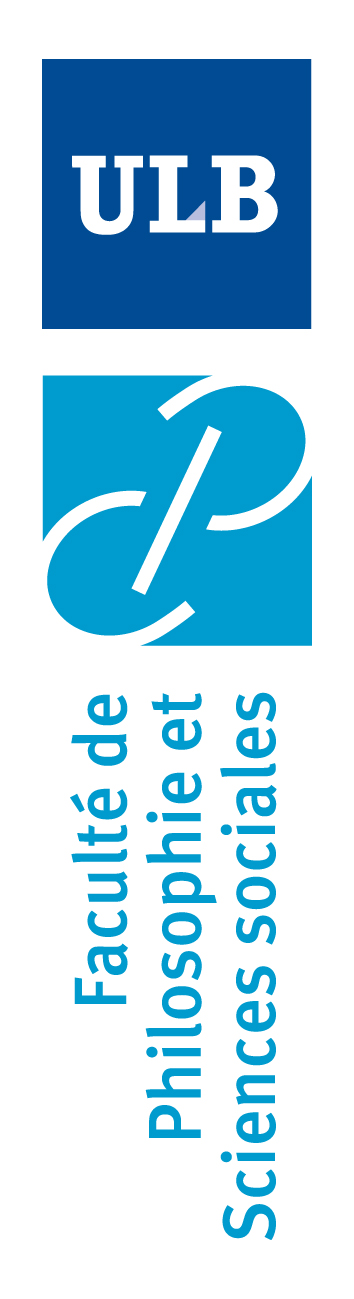 CHAA
Cercle d’Histoire de l’Art et d’Archéologie
Mathias VAN RANST, PrésidentLuana GENIN, vice-Présidente

Local : UB1.169
Instagram : chaa_ulb
Facebook : Cercle d'Histoire de l'Art et d'Archéologie
E-mail : chaa.ulb@gmail.com
Site : https://chaa1.odoo.com/
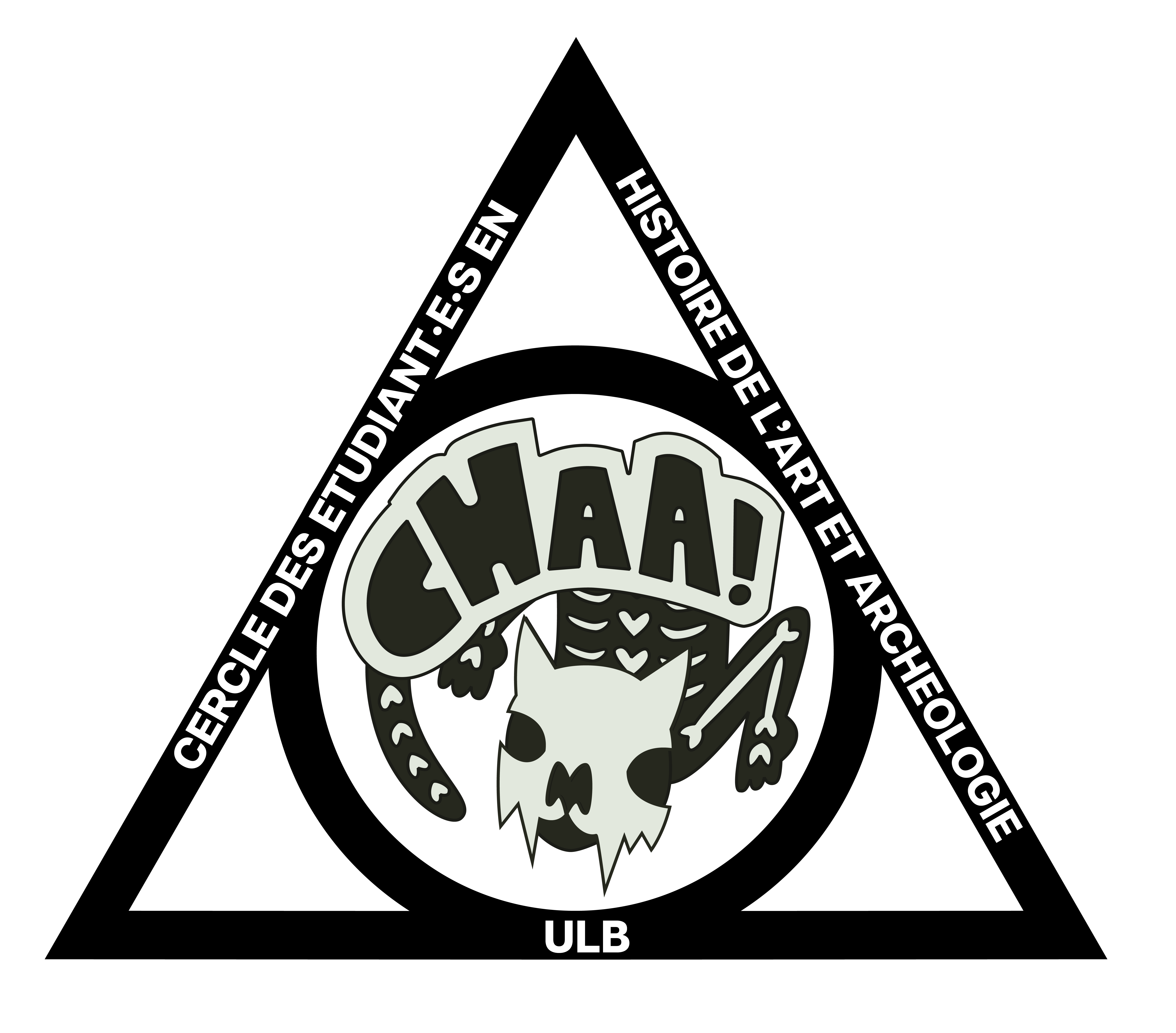 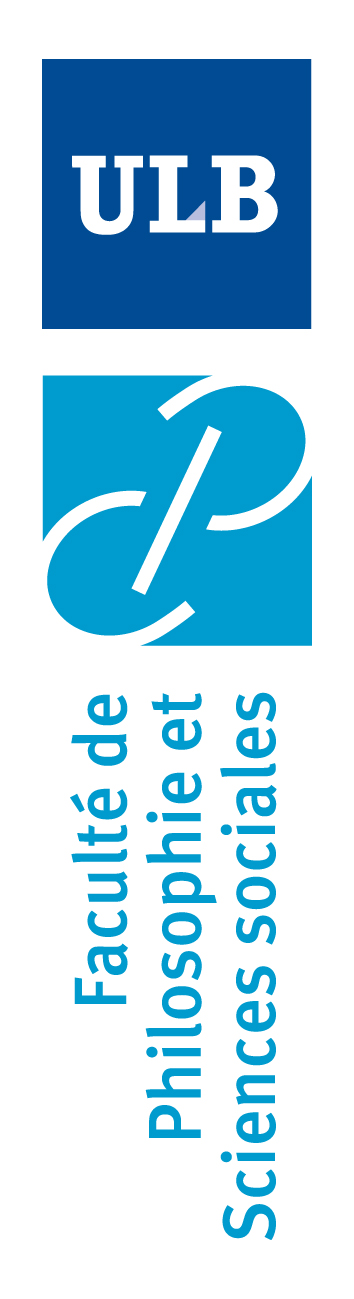 CdH 
Cercle des étudiants en Histoire
Héloise de Vinck, Présidente
Maxence Van Nuffel, vice-Président externe
Sabrina Genten, vice-Présidente interne

Facebook : Cercle d’Histoire ULB
Instagram : Cercle_histoire
Web : cerclehistoire.be
E-mail : contact@cerclehistoire.be
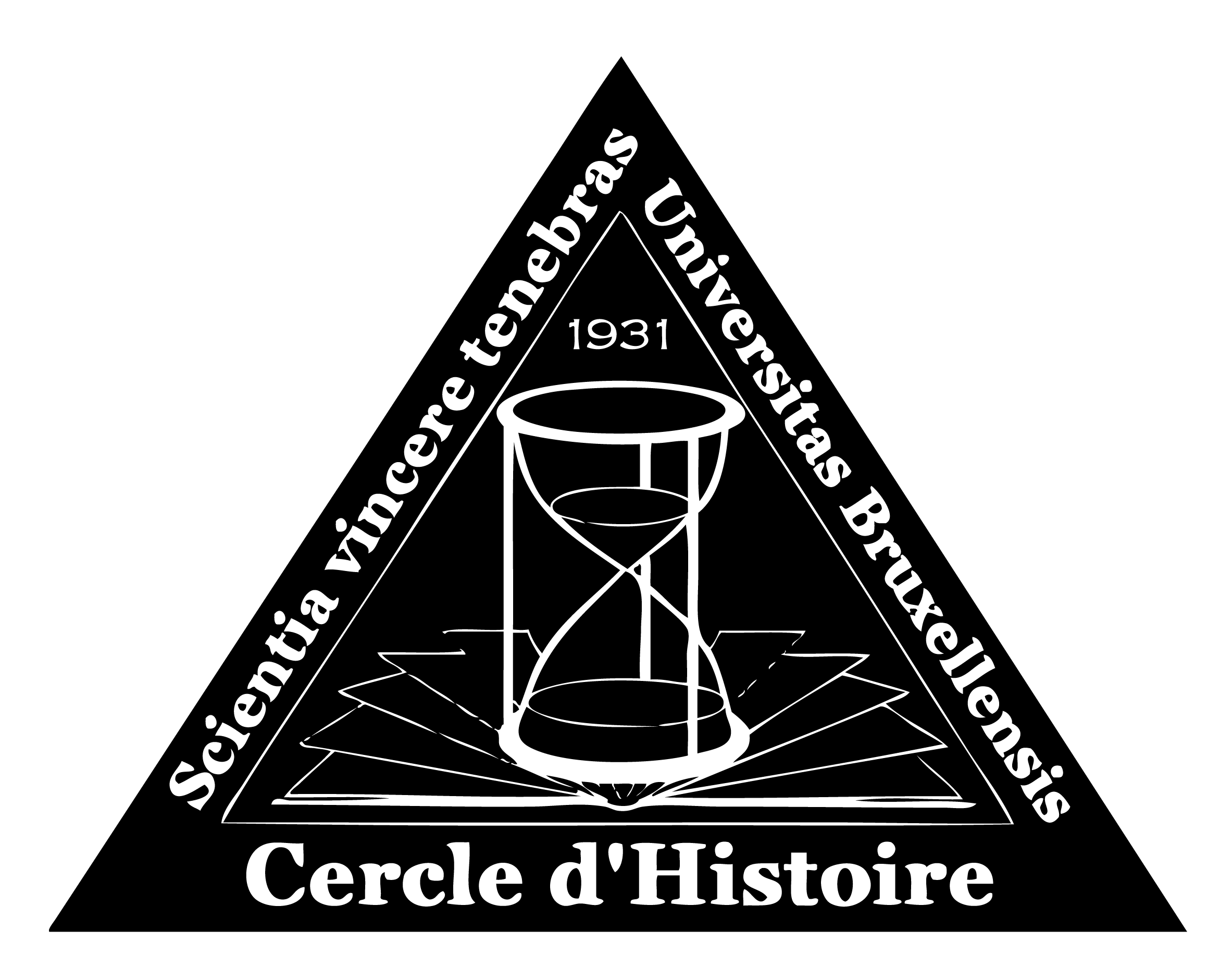 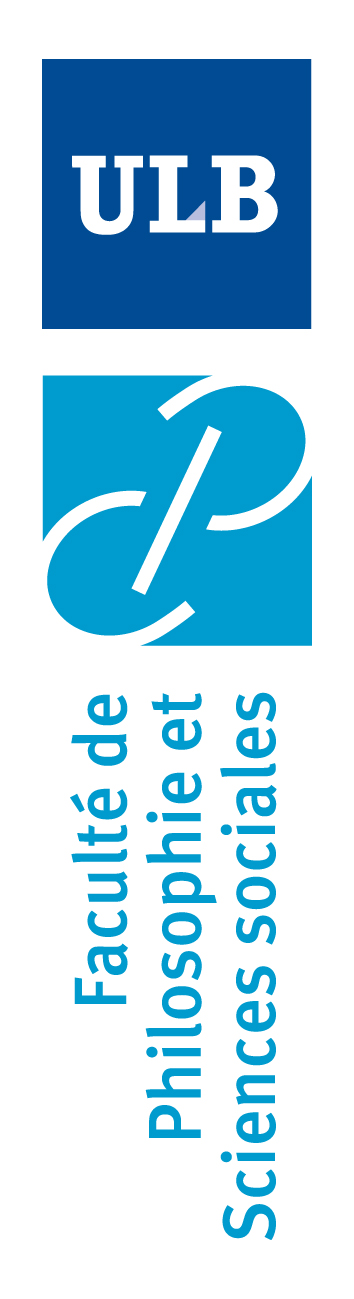 CPhi
Cercle culturel de Philosophie
Sébastien GUSTIN, Président
Sandra RAMIC-PLEPELIC, vice-Présidente

Facebook : https://www.facebook.com/cphi.ulb
Instagram : https://www.instagram.com/cphi.ulb/
E-mail : c.philosophie@gmail.com
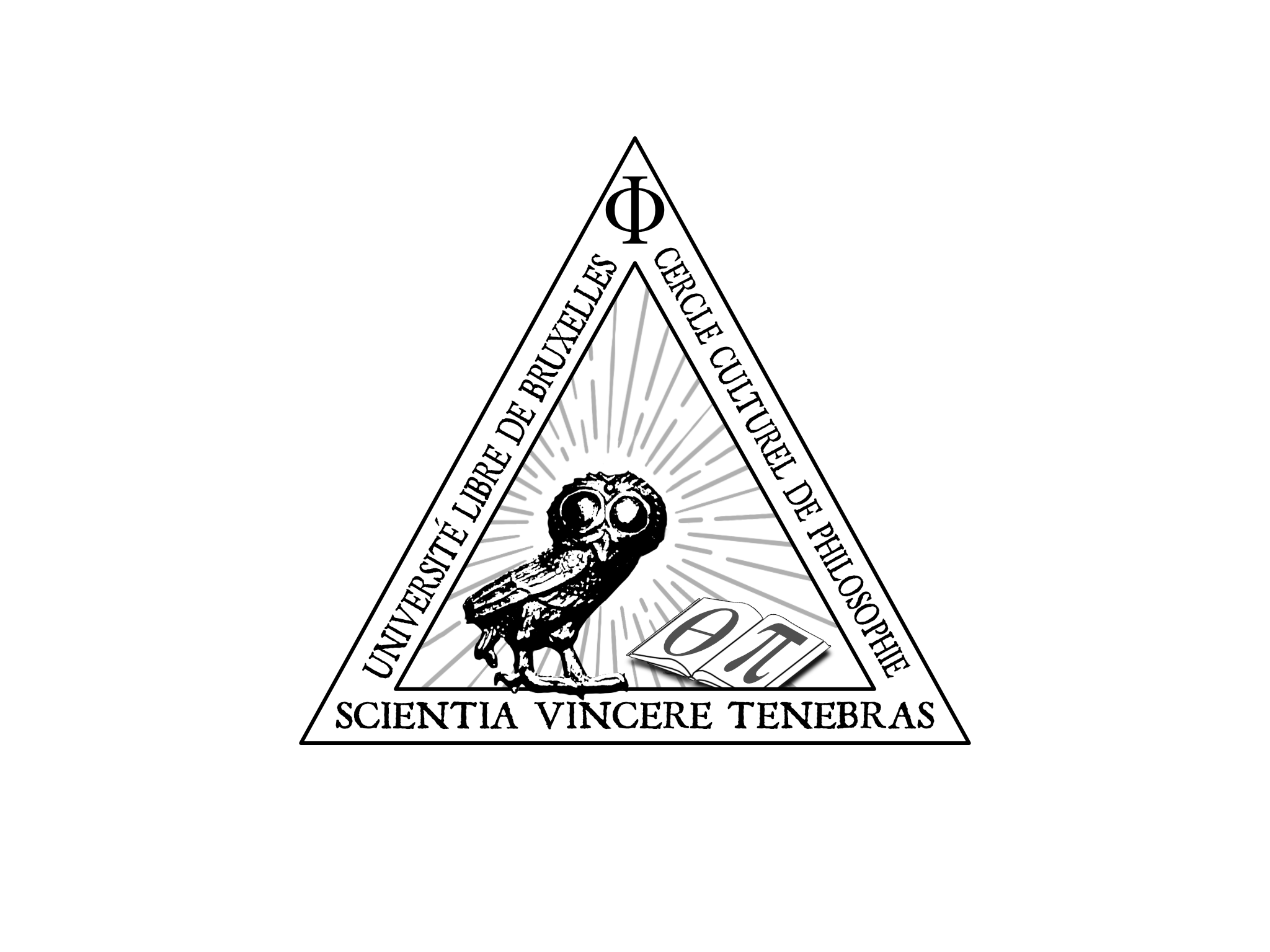 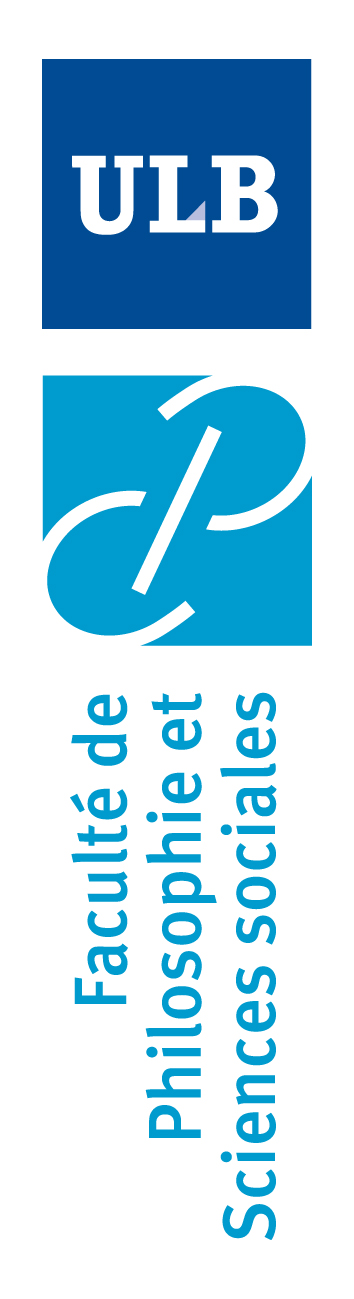 CESA
Cercle étudiant de sociologie et anthropologie
Nicolas PECHER, Président

Facebook : CESA ULB
Instagram : cesa.ulb
E-mail : ulb.cesa@gmail.com
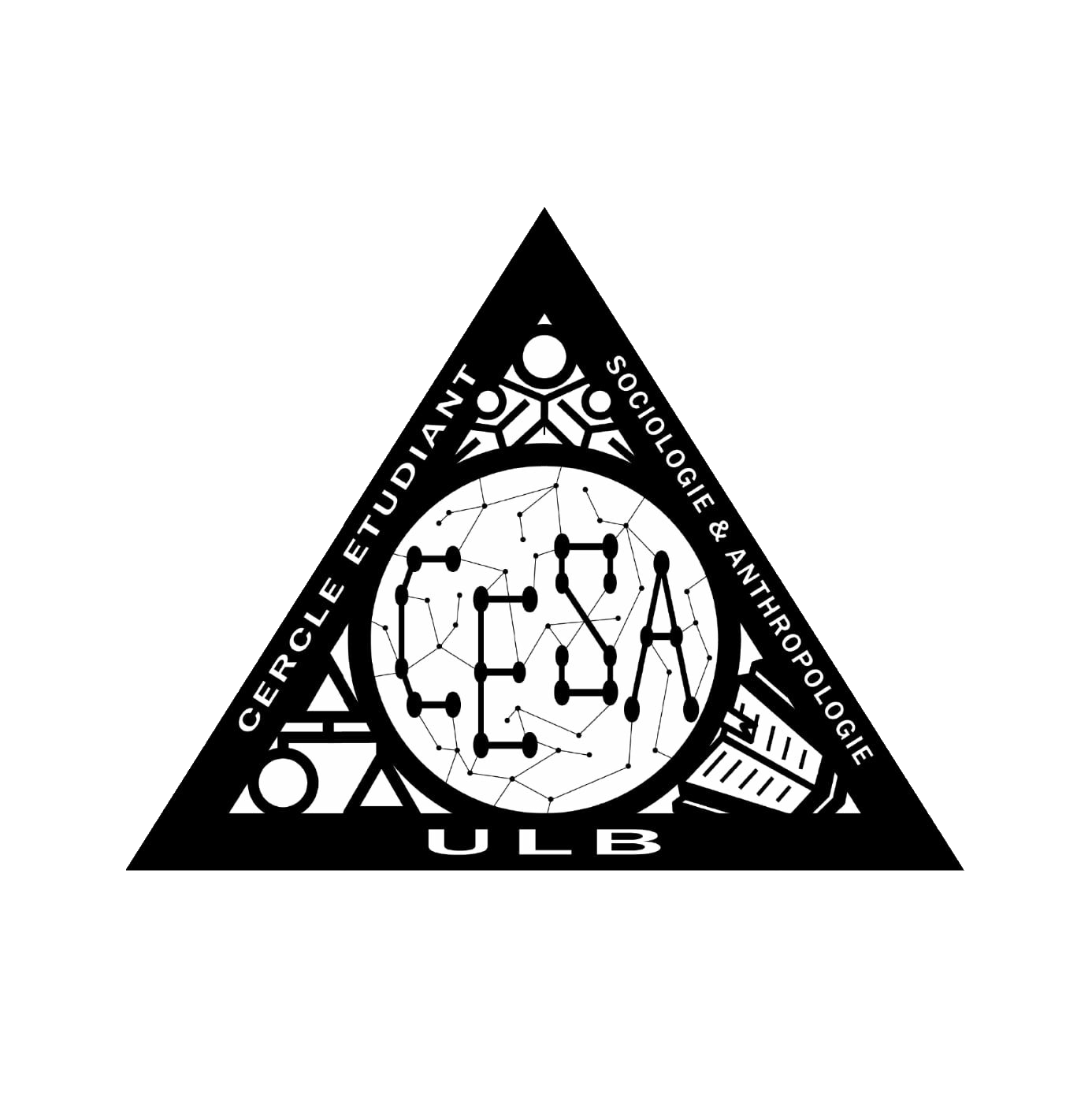 SCHOLA ULBLaetitia Tintinaglia
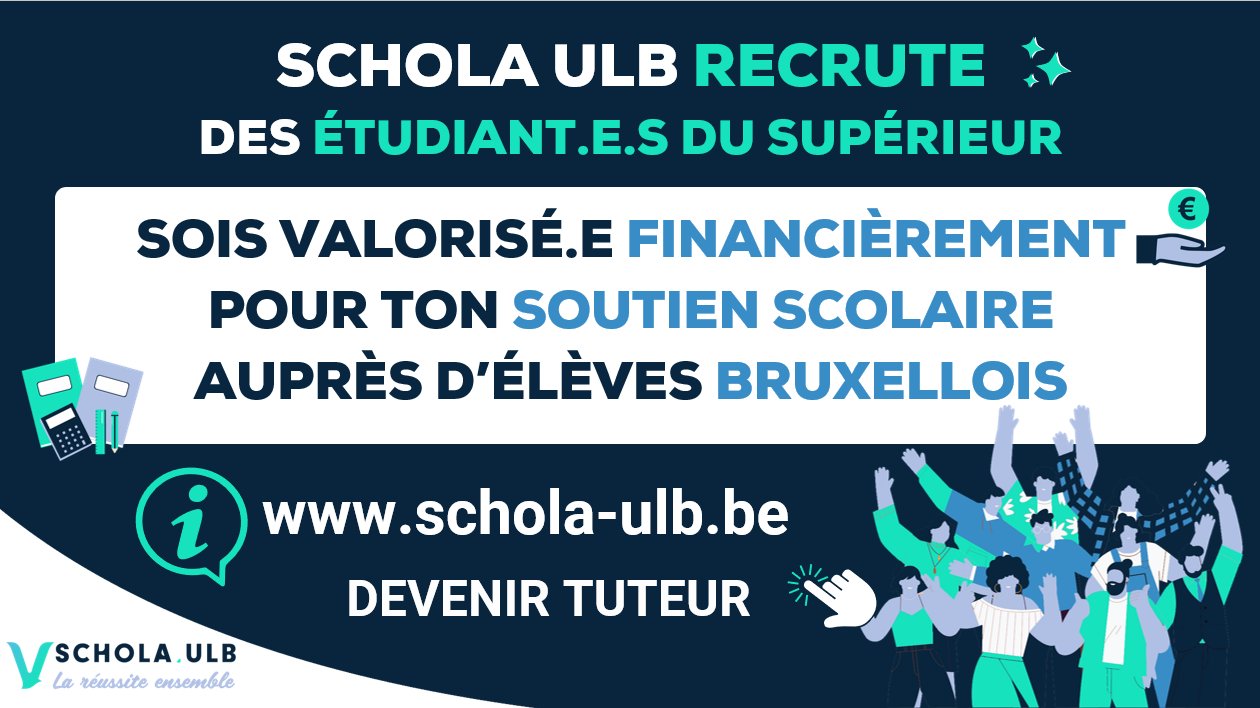 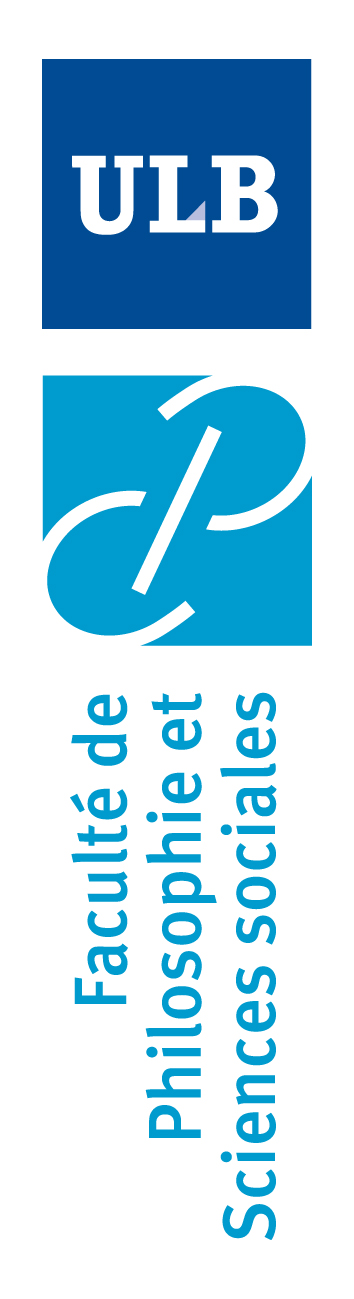 Comptez sur nous
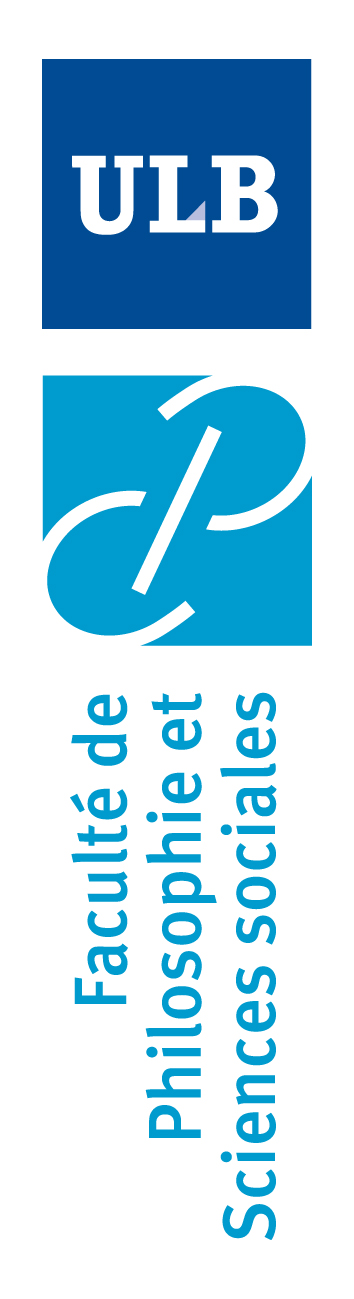 Elections représentants étudiants

Ils vous représenteront dans les instances de l’Université et en Faculté et pour cela ils auront besoin de votre vote.

Elections en décembre 2024 via l’application Belenios

Votre participation est importante !

election.phisoc@ulb.be

+ suite infos avis / email MON ULB
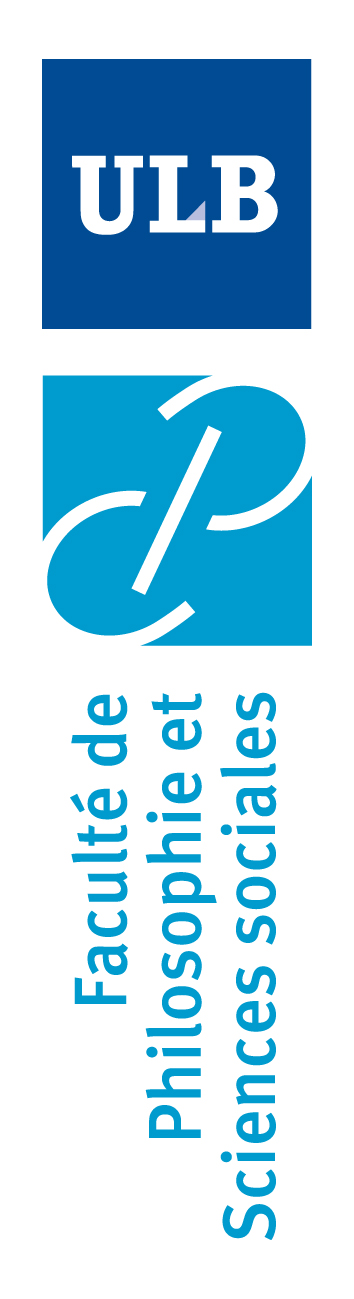 Qui sont les représentant.es étudiant.es cette année?
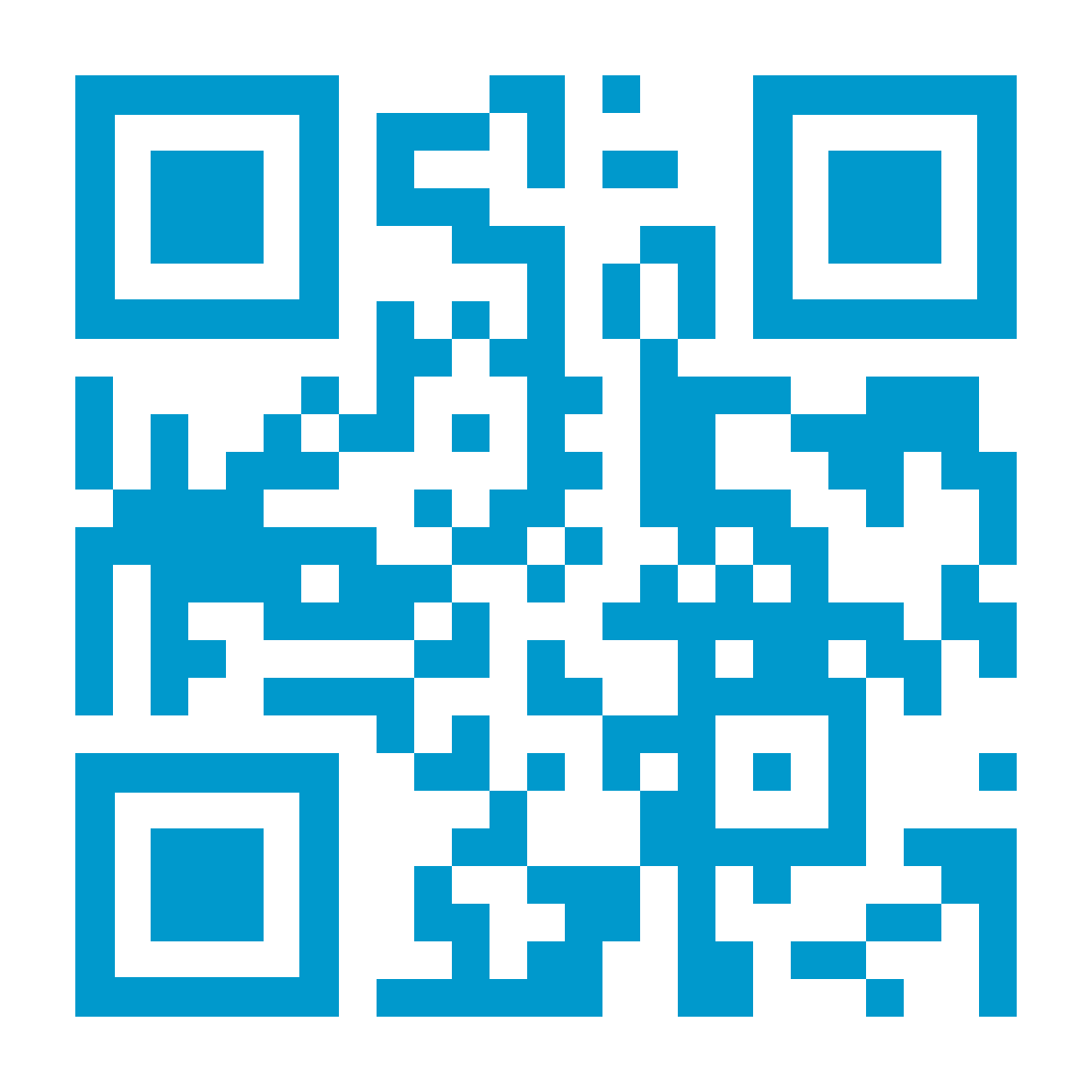 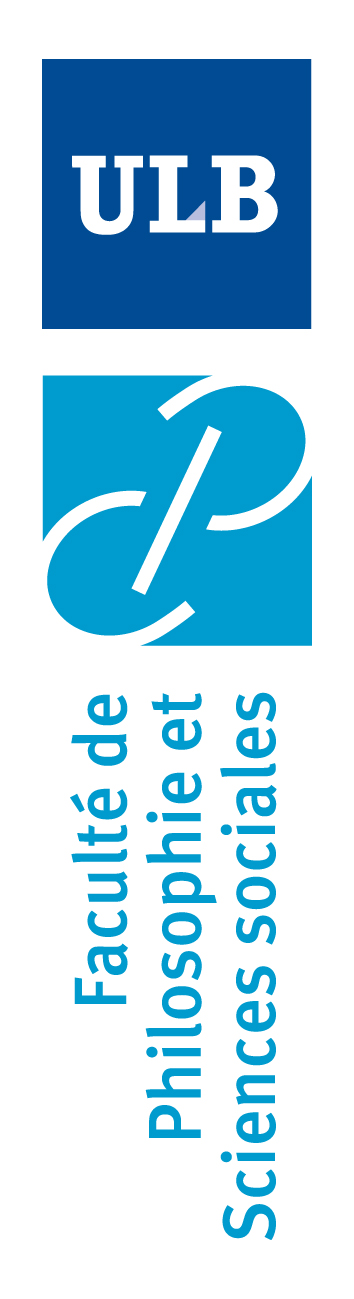 Quelques références à retenir à l’ULB
Le service social étudiants - sse@ulb.be
Le Service étudiant à besoins spécifiques (EBS / ESH) - ebs.esh@ulb.be  
Aimer à l’ULB - aimeralulb.be
PSY Campus - psycampus@ssmulb.be 
ULB SANTE - ulb.be/sante
Cellule EBS/ESHÉtudiants en situation de handicap
Vous pensez que votre situation médicale peut avoir un impact sur vos études ?

Sur base d'une demande circonstanciée, la Cellule EBS/ESH détermine avec vous des aménagements raisonnables 
permettant de lever les obstacles à votre cursus universitaire.

⚠ Date limite pour l'ensemble des démarches :
    ⚠ Q1 = 15 octobre
    ⚠ Q2 = 1er mars
Pour plus d'informations : ebs.esh@ulb.be
COMMENT OBTENIR LE STATUT EBS/ESH?
3 étapes à suivre :

Remplir un formulaire en ligne disponible sur MonULB
Fournir des documents médicaux circonstanciés de moins d'1 an et établis par un spécialiste
Réaliser un entretien individuel avec la Cellule EBS/ESH

Pour plus d’informations, rendez-vous sur la page web de la Cellule via le QR code ou contactez l’adresse ebs.esh@ulb.be
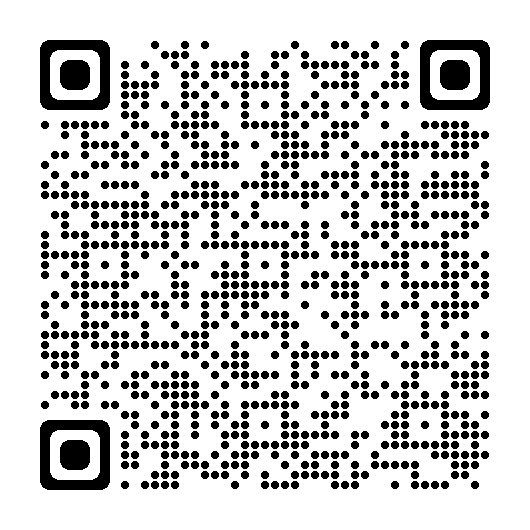 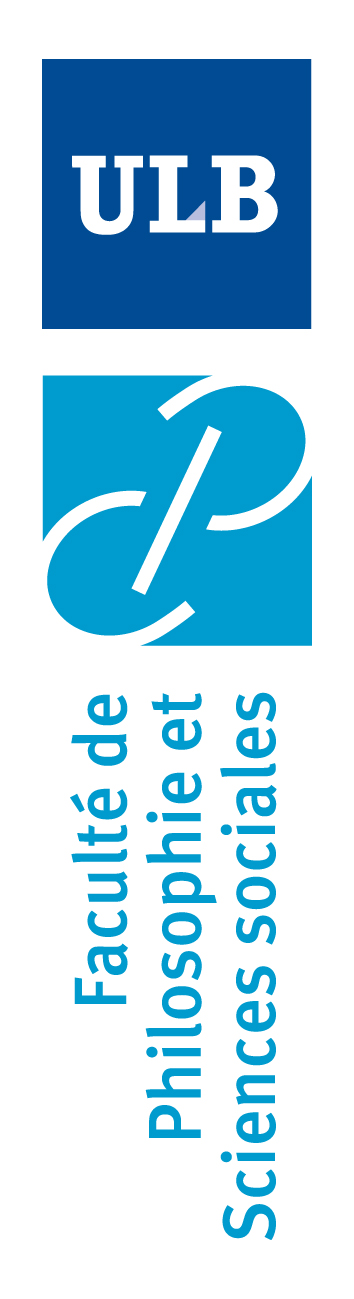 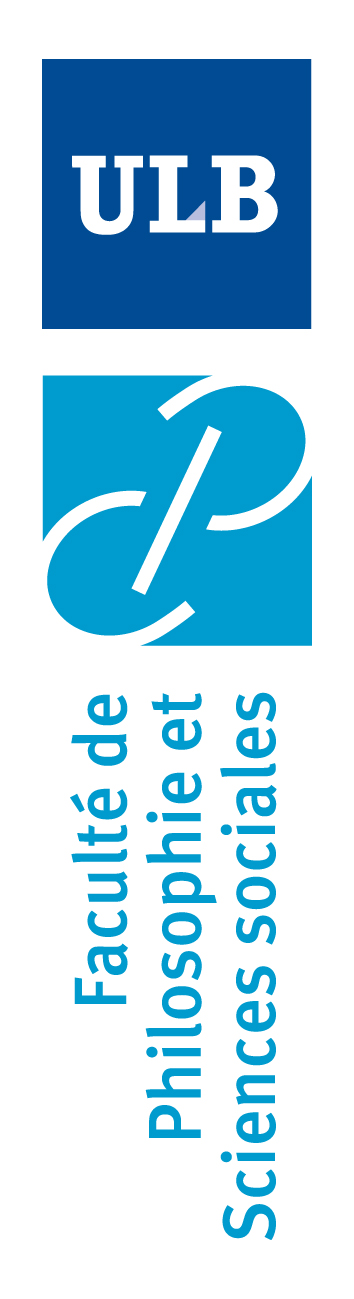 Séance pour chaque filière à partir de cet après-midi
Programme sur phisoc.ulb.be :
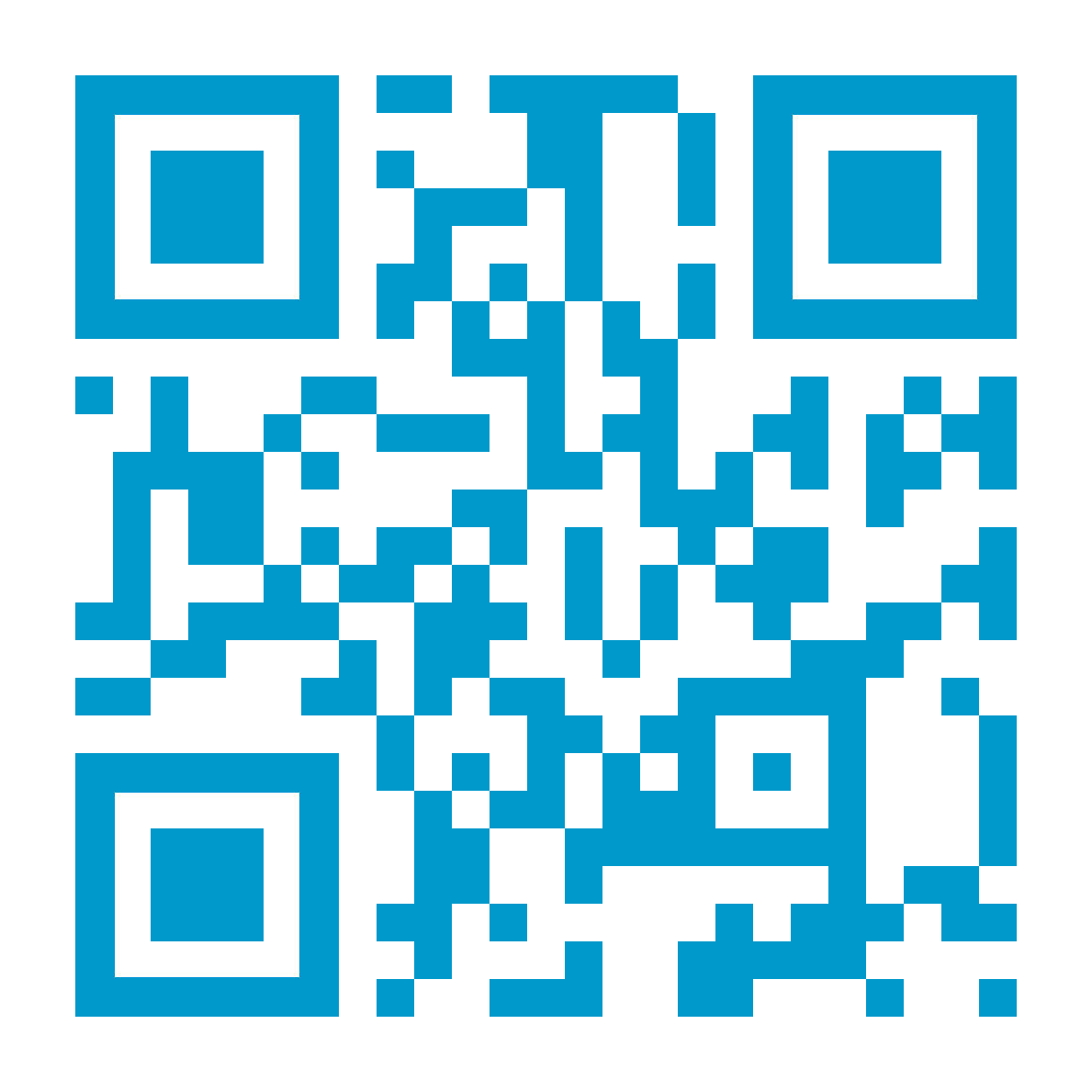 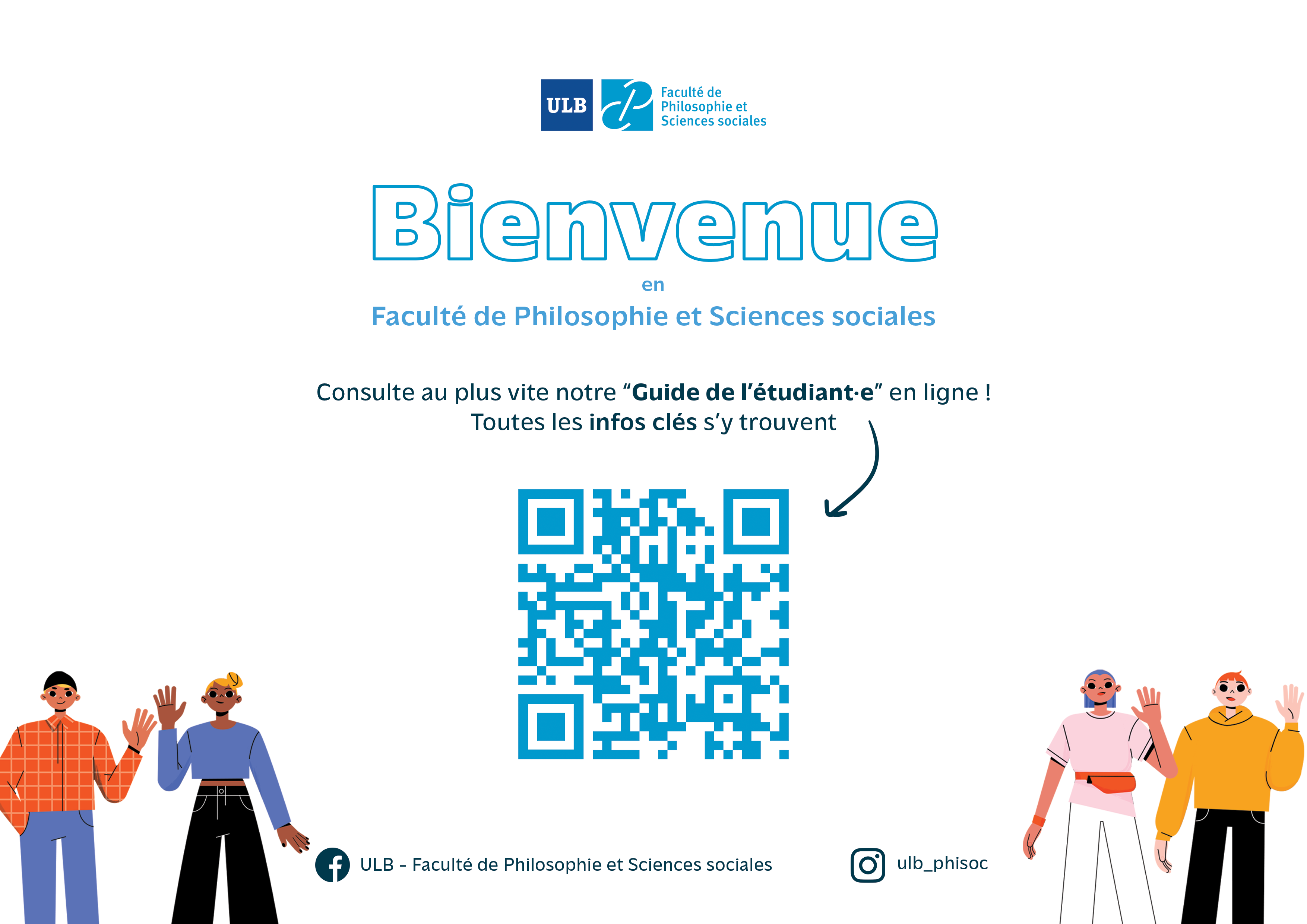 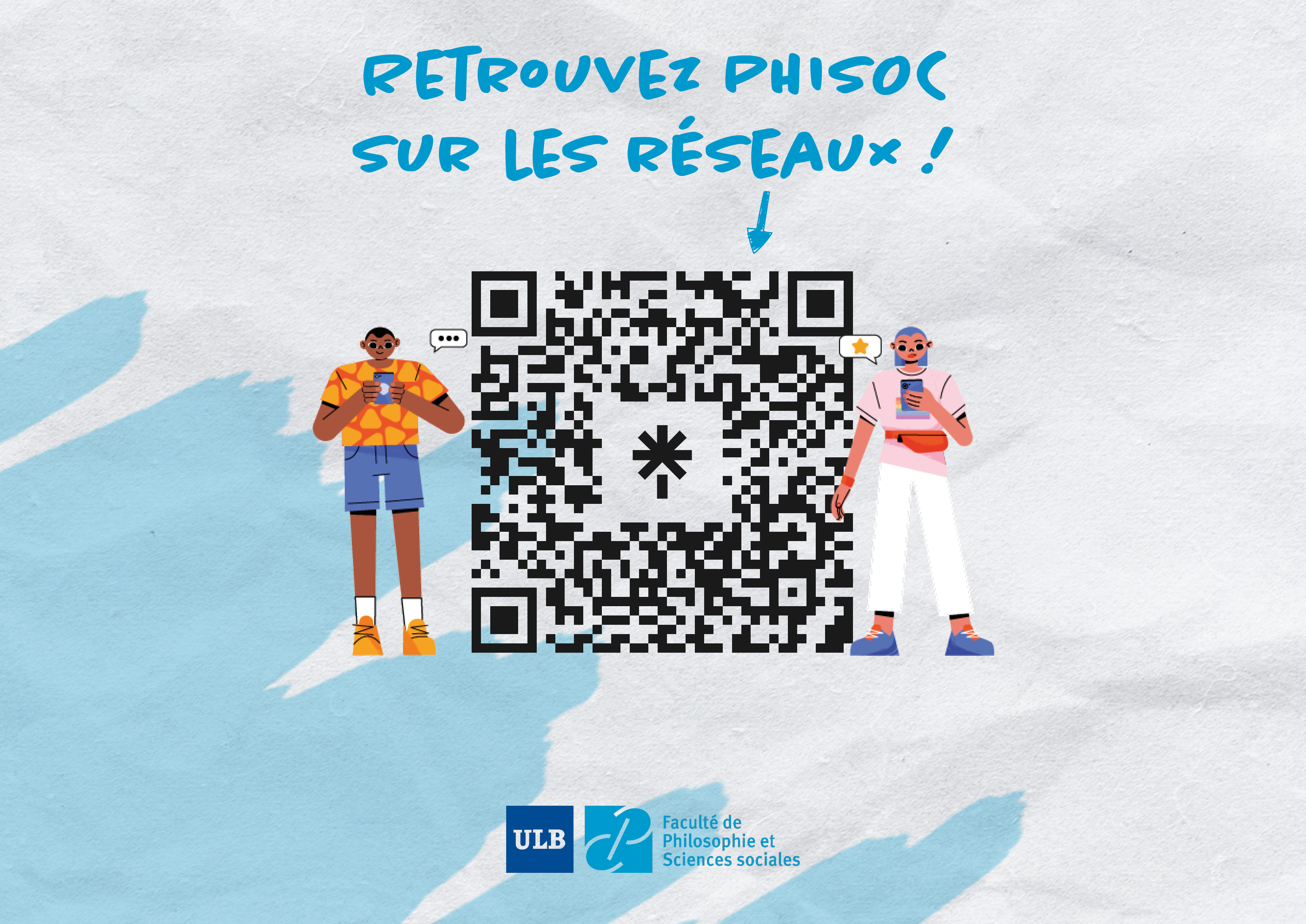 Excellente rentrée universitaire !